Mi
Un poema
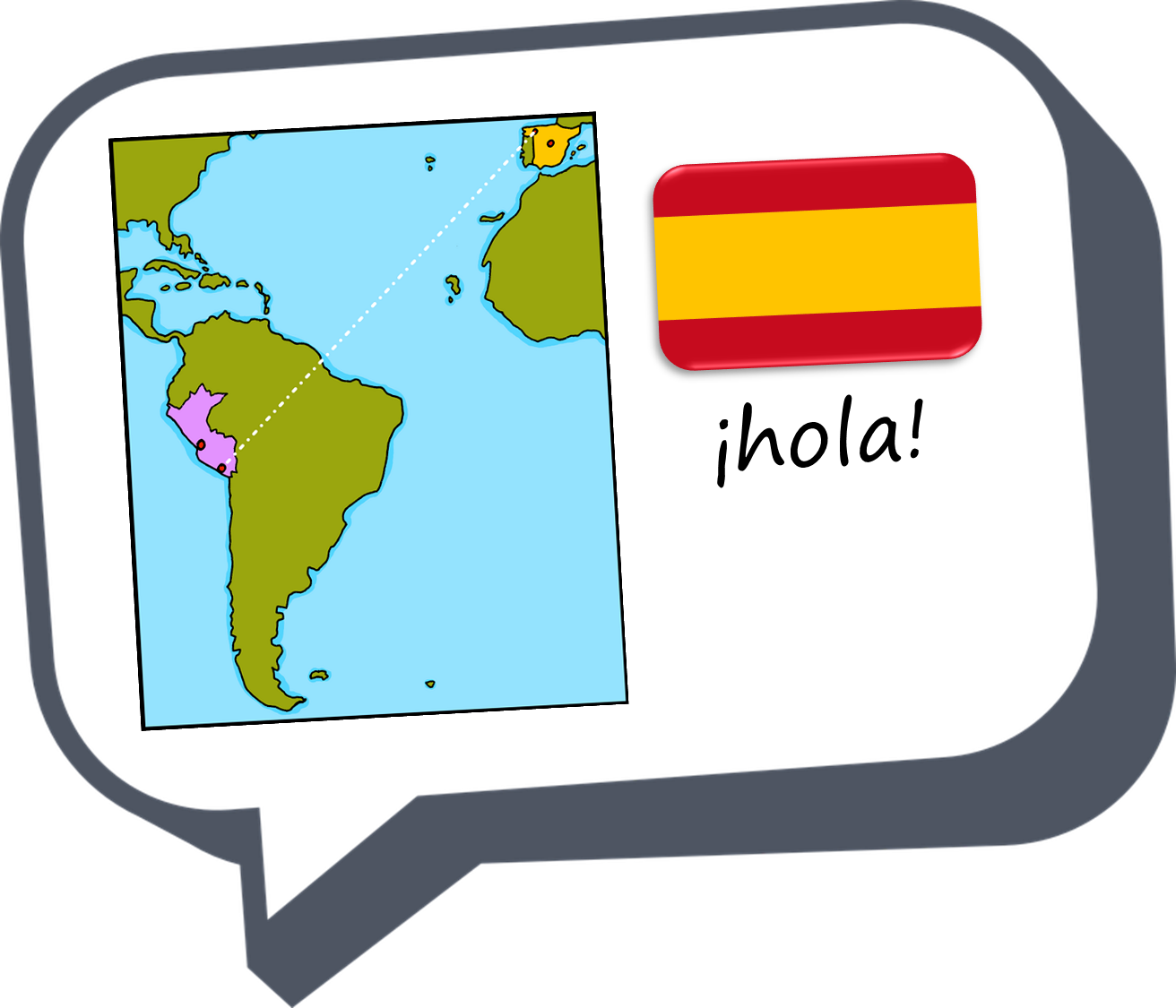 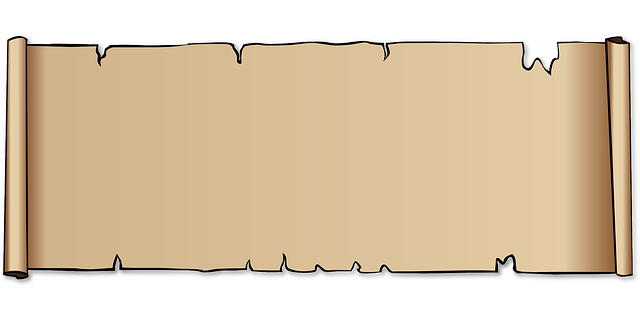 Un poema
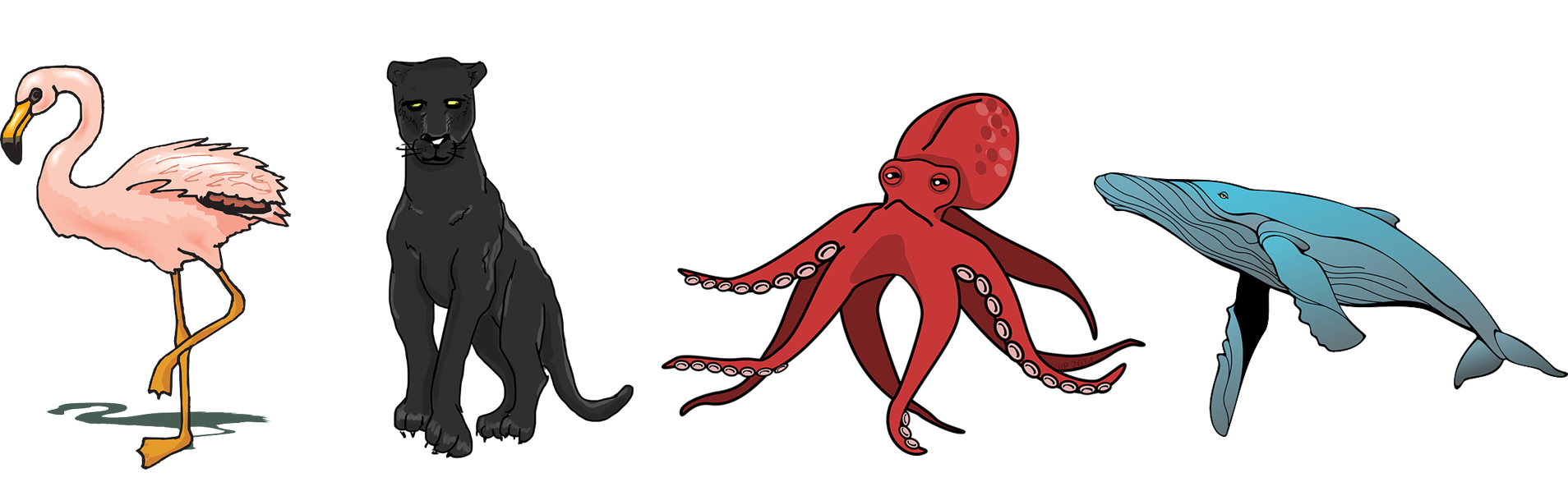 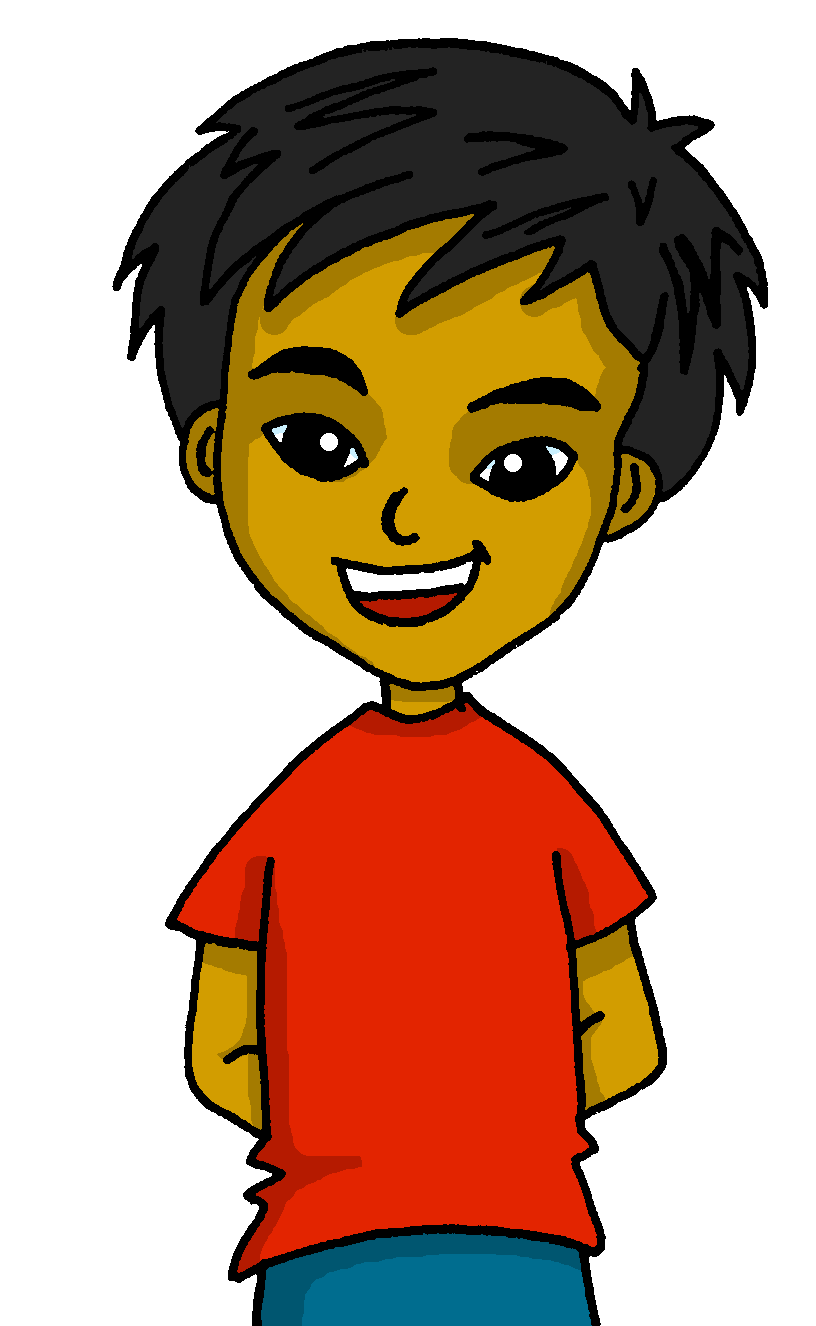 amarillo
Follow ups 1-5
Term 3 Week 12
[Speaker Notes: Artwork by Steve Clarke. All additional pictures selected are available under a Creative Commons license, no attribution required.

The frequency rankings for words that occur in this PowerPoint which have been previously introduced in the resources are given in the SOW (excel document) and in the resources that first introduced and formally re-visited those words. 

For any other words that occur incidentally in this PowerPoint, frequency rankings will be provided in the notes field wherever possible.

Vocabulary: N/A
Revisit 1: amar [700] odiar [2211] las [1] los [1] calor [1852] clase [320] cumpleaños [3372] español [262] fiesta [796] frío [1307] libro [230] lunes [1370] museo [1114]  tarde [392] verde [812] difícil [374] fácil [584]
Revisit 2: medio [395] nube [1499] río [496] arriba [690] abajo [788] 

Frequency of unknown words and cognates:
brazo [470] corazón [475] carbón [3331] mar [480] oso [4449] poema [1430] tarjeta [1958] voz [252] alegre [2081] bonito [891] curioso [1811] mayor [154] primero [82] rápida [870] su [12] como [20]

Source: Davies, M. & Davies, K. (2018). A frequency dictionary of Spanish: Core vocabulary for learners (2nd ed.). Routledge: London

Source: Davies, M. & Davies, K. (2018). A frequency dictionary of Spanish: Core vocabulary for learners (2nd ed.). Routledge: London]
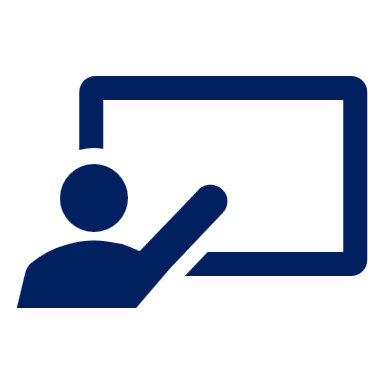 Follow up 1:
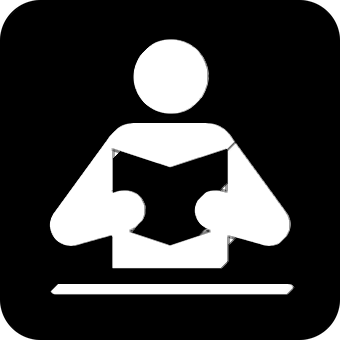 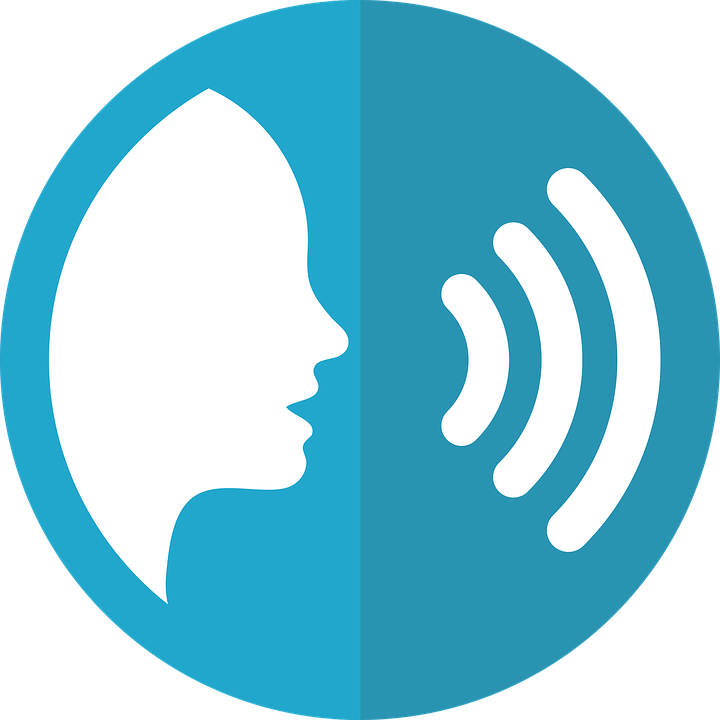 Con tu compañero/a, lee
La pantera es negra como el carbón.
Cuando tiene miedo o frío, 
su color no es diferente,
pero es rápid como un avión 🛫.
La pantera es única y especial.
El flamenco es blanco primero
y cuando es mayor,
es rosa como una flor.
Como la pantera, 
el flamenco, es único y especial
La ballena azul 
es grande como un autobús 🚌.
Porque es enorme y vive en el mar 🌊
La ballena azul es única y especial.
El pulpo es curioso como un oso 🐻
y con sus ocho brazos 💪
Y tres corazones 💗
El pulpo también es único y especial.
leer
hablar
con voz alegre 😊
con voz triste 🙁
lento 🐌
[1 minuto]
rápido 🌠
en voz baja 🤫
con voz de abeja 🐝
(la) voz – voice
alegre – happy, lively
en voz baja - quietly
INICIO
[Speaker Notes: Timing: 5 minutes

Aim: Speaking and pronunciation practice, involving some ‘acting’ of tones 

Procedure:
Read the instruction and bring up the first animation: ‘con voz alegre’. 
Students the poem together with each of the tones provided. 
NB. Depending on time
Teachers clarify the meaning of each tone and allow pupils to practise in pairs choosing one, two or three different tones.
Teachers allocate time to practise each tone individually.

Frequency of unknown words and cognates:
voz [252] alegre [2081] 
Source: Davies, M. & Davies, K. (2018). A frequency dictionary of Spanish: Core vocabulary for learners (2nd ed.). Routledge: London]
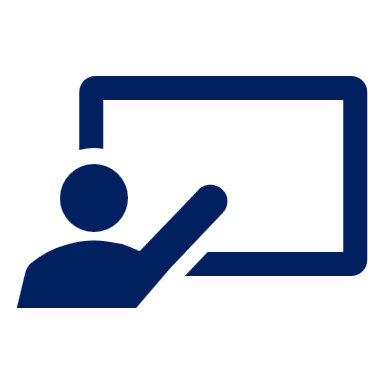 Follow up 2:
¿Cuántos animales hay?
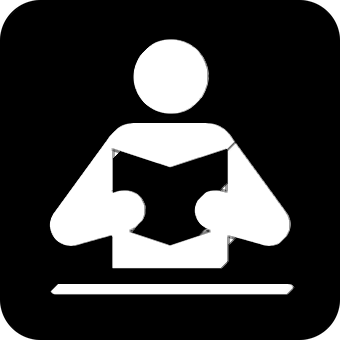 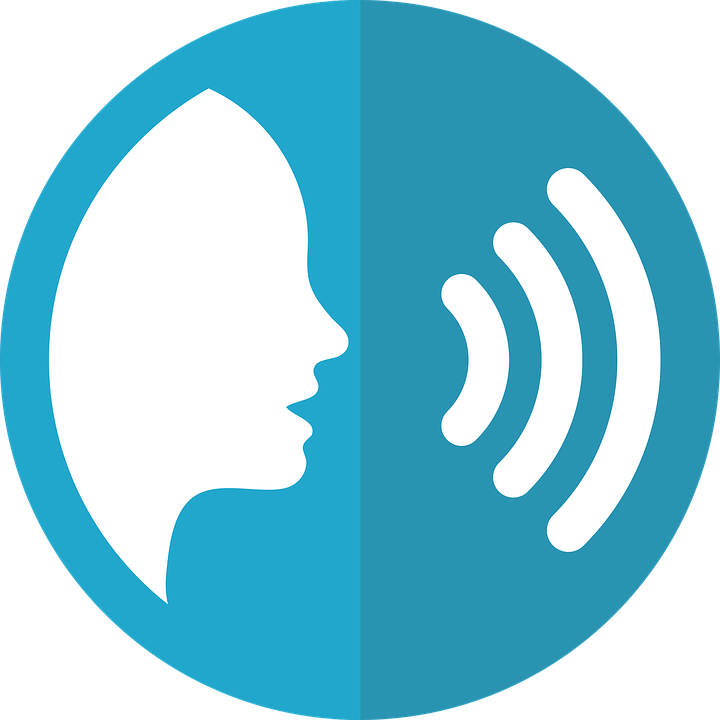 un
flamenco
Hay …
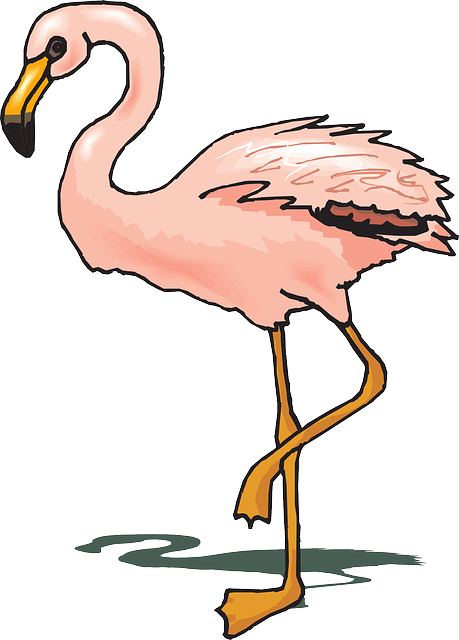 leer
hablar
ballenas
dos
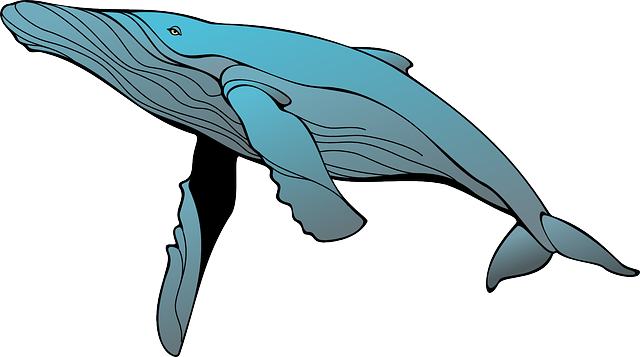 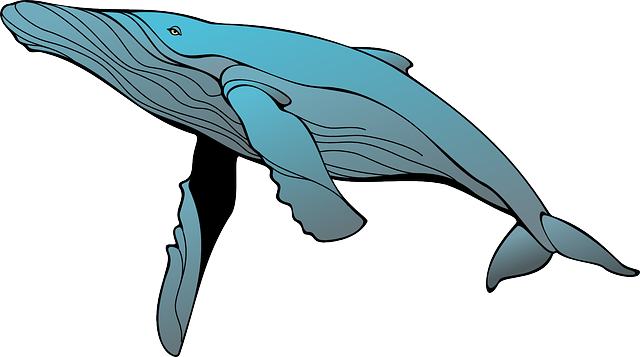 pulpos
tres
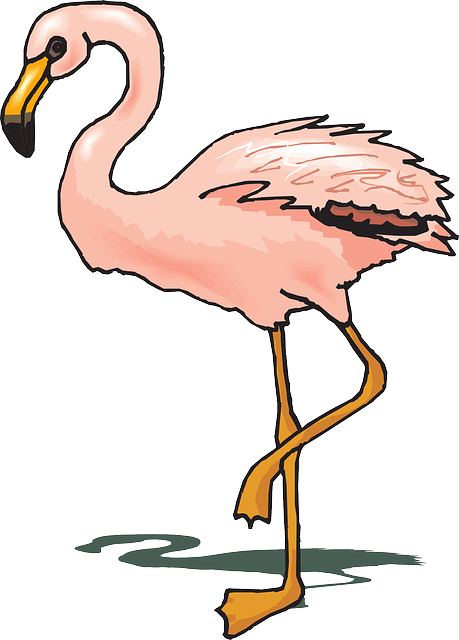 flamenco
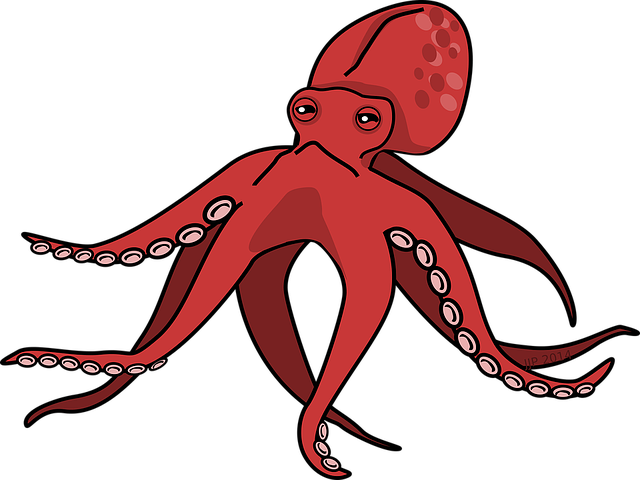 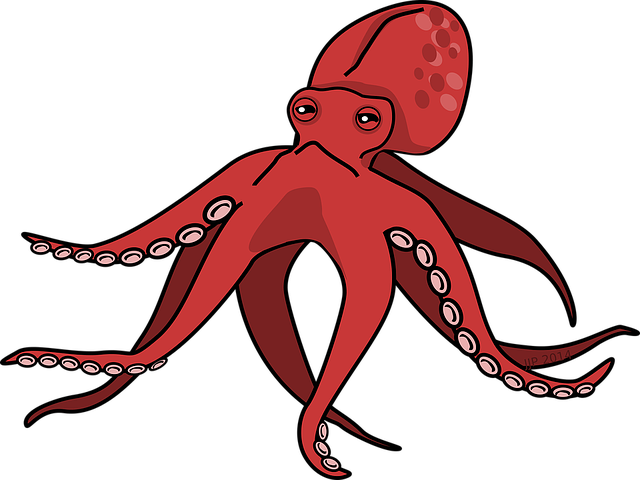 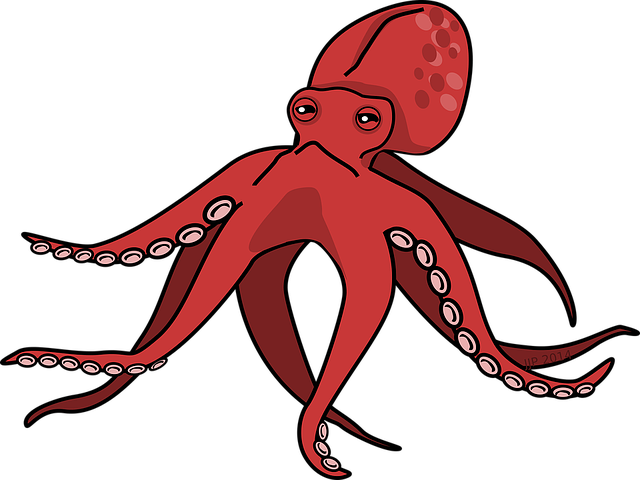 panteras
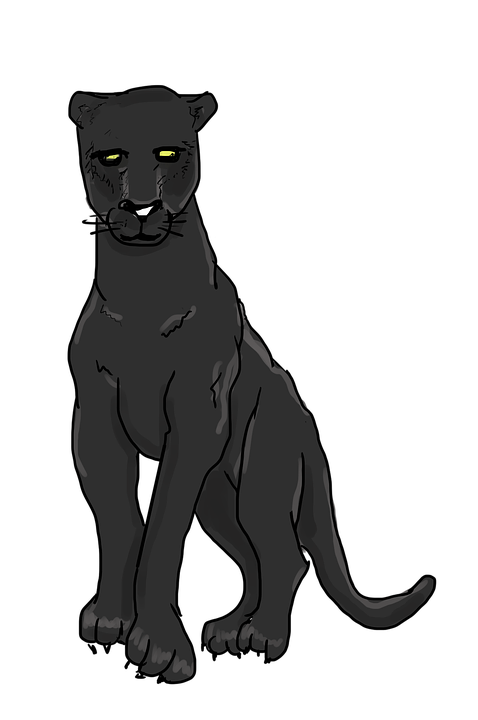 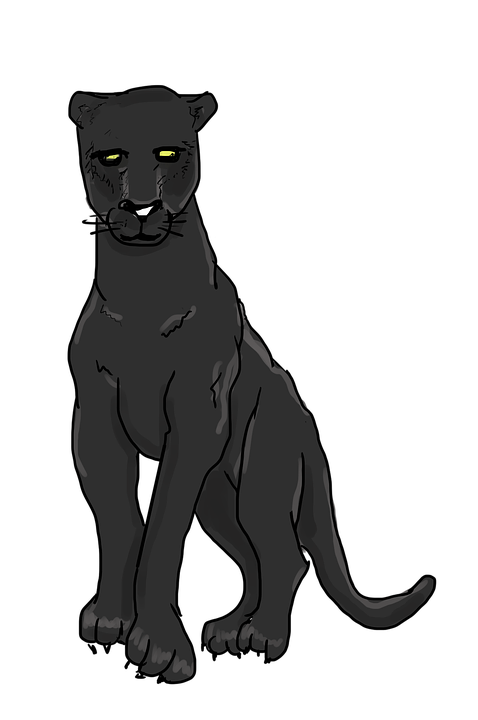 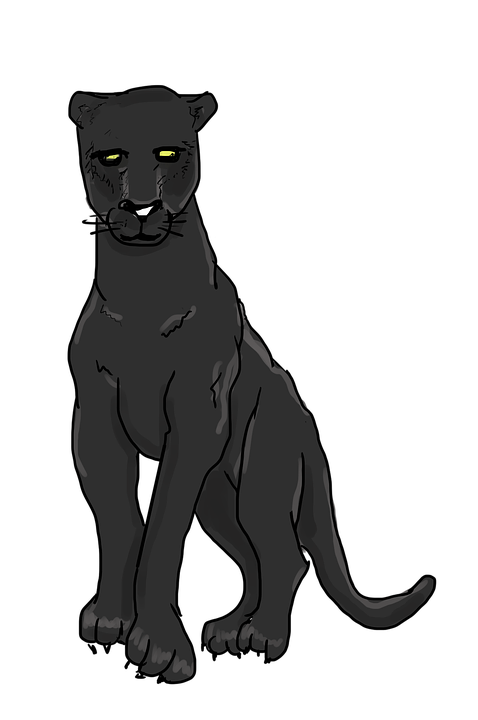 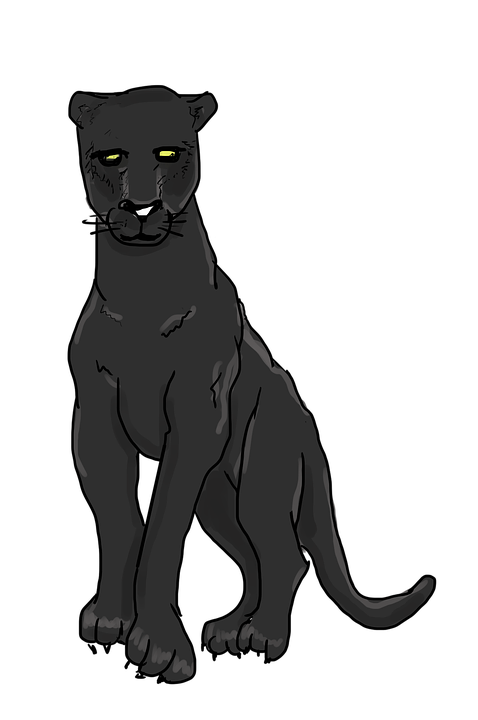 cuatro
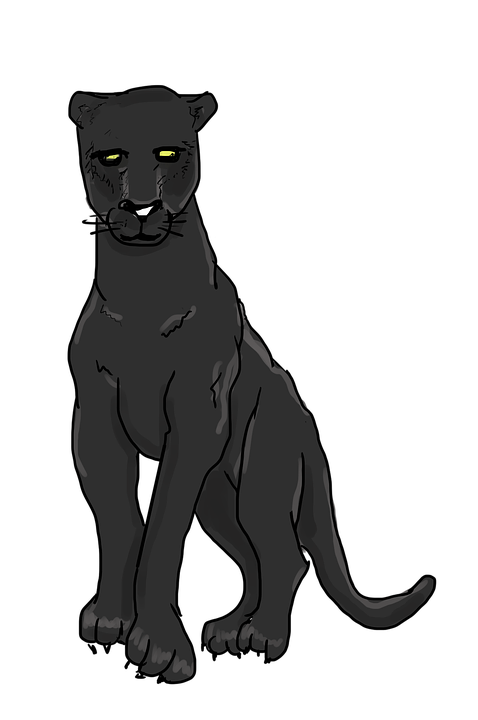 pantera
flamencos
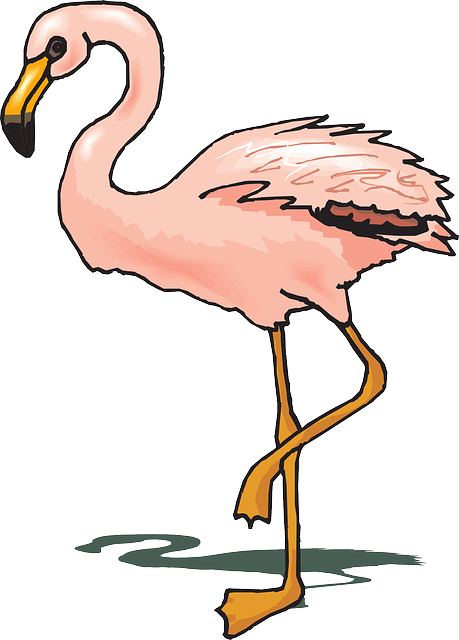 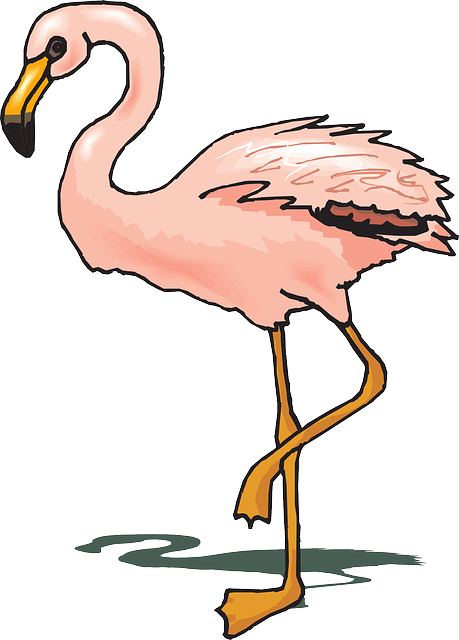 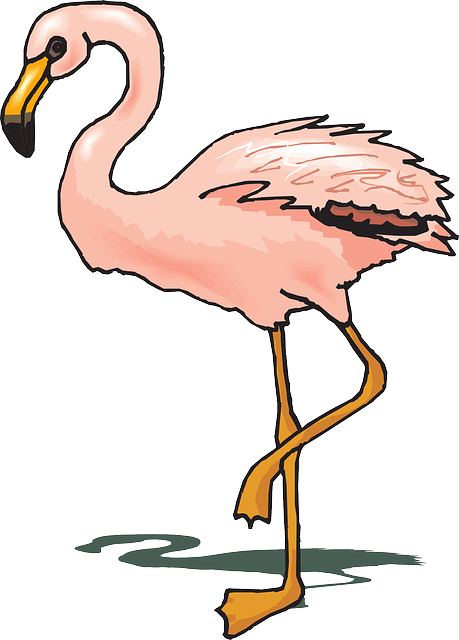 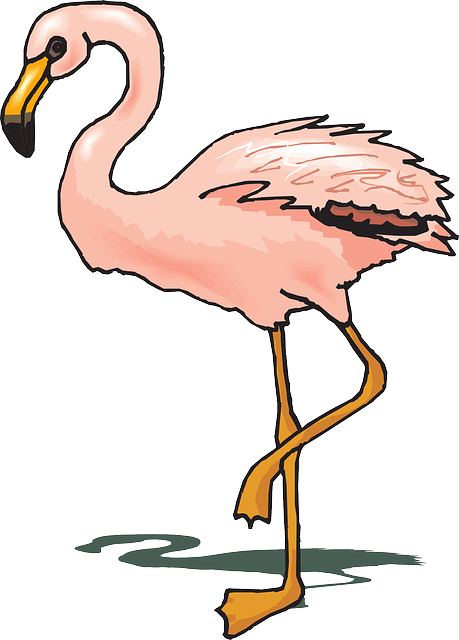 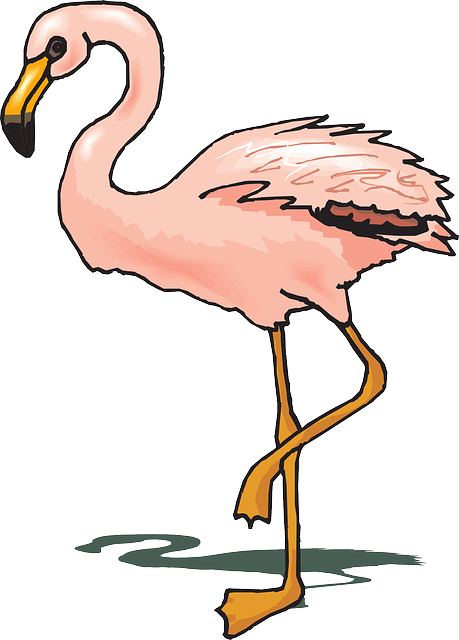 cinco
pulpo
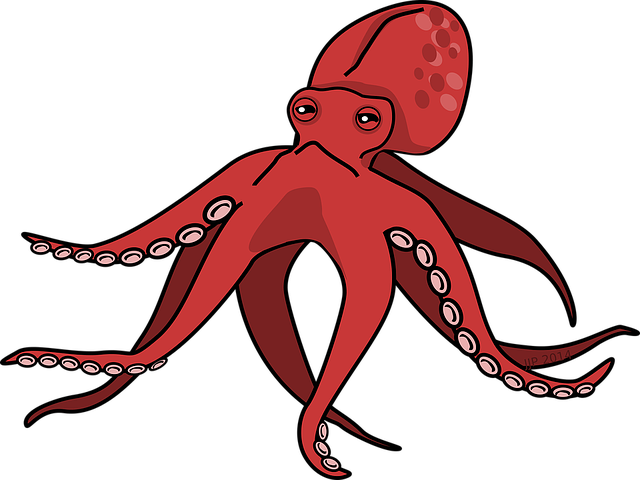 pulpos
seis
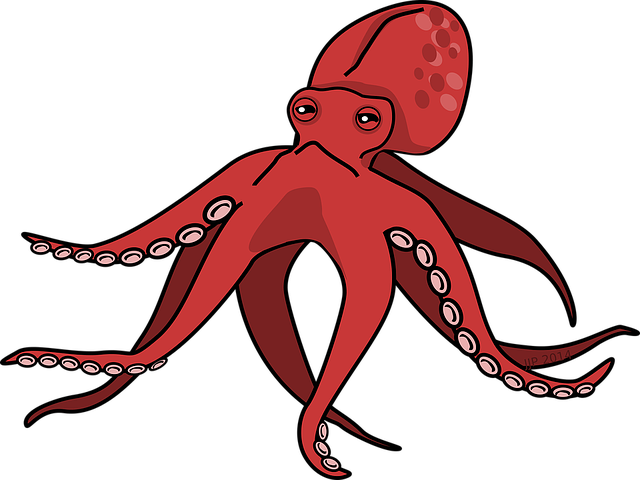 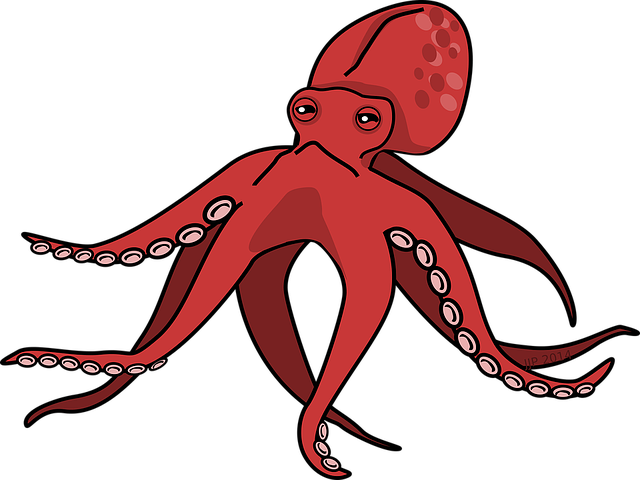 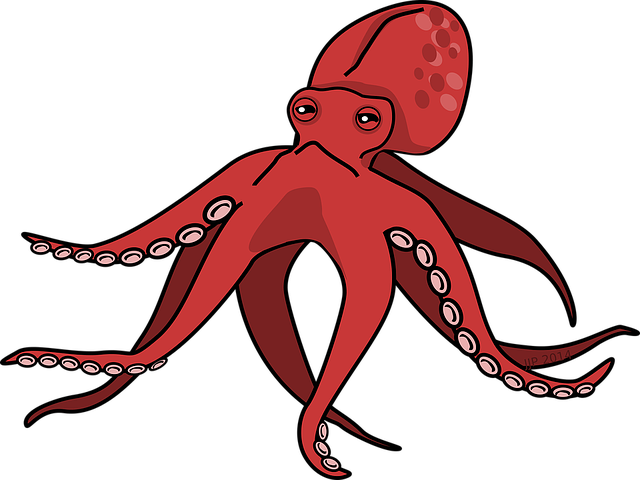 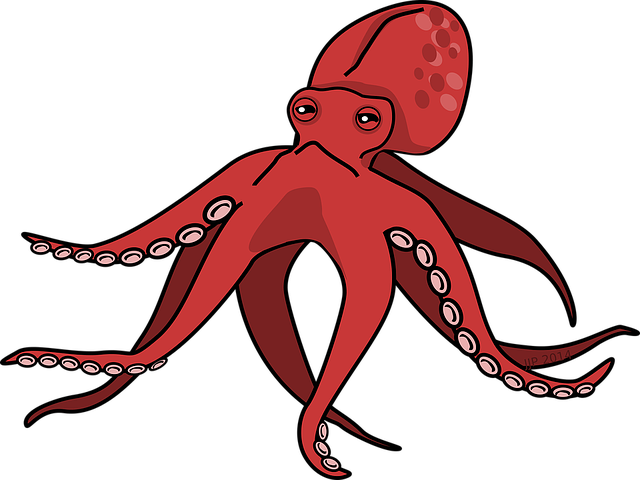 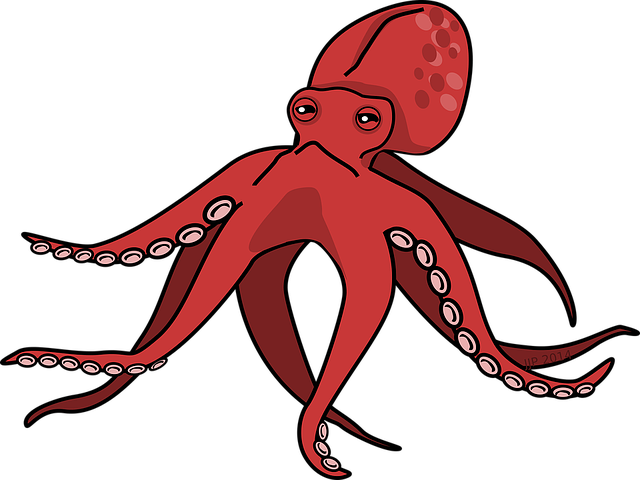 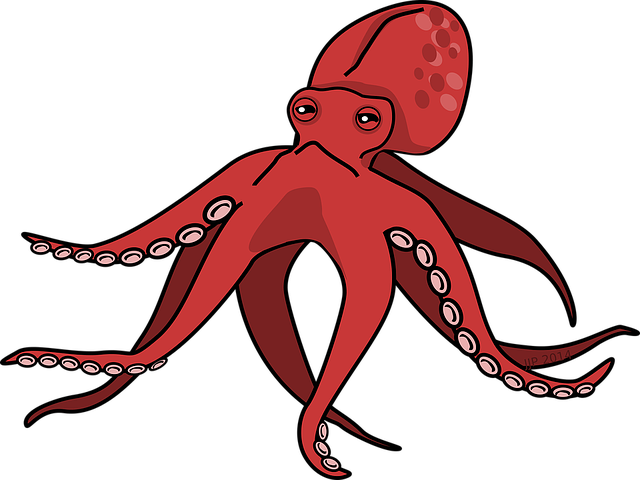 ballena
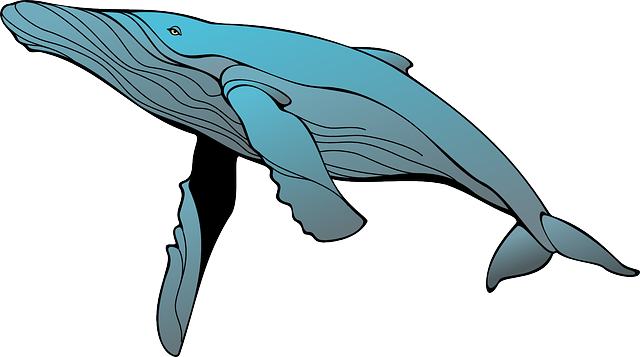 siete
ballenas
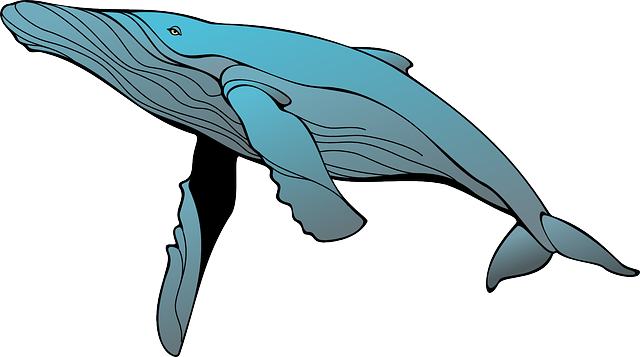 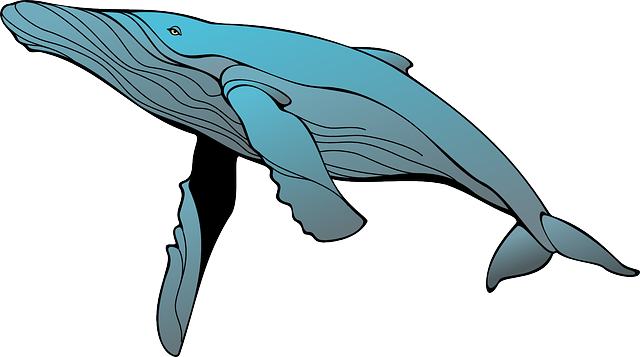 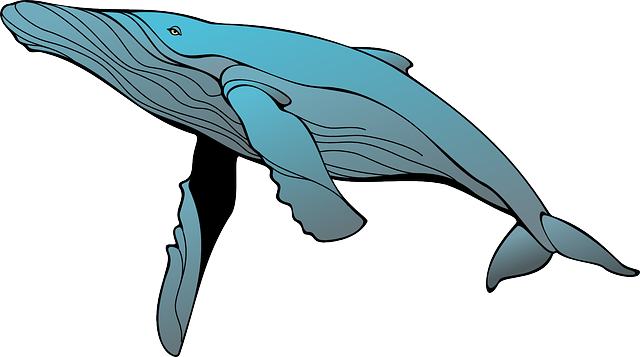 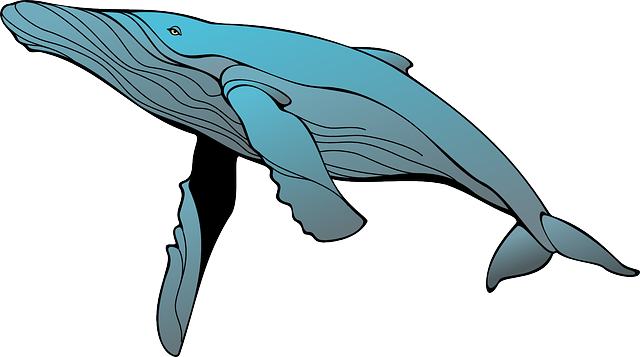 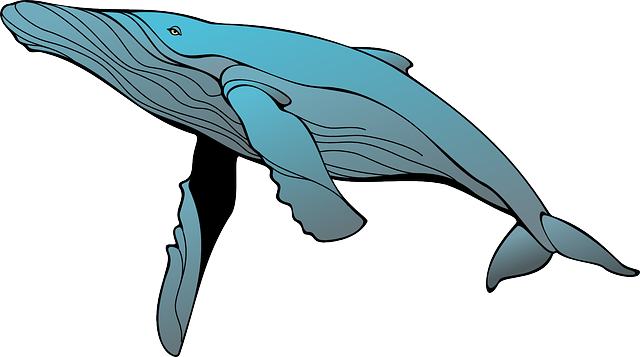 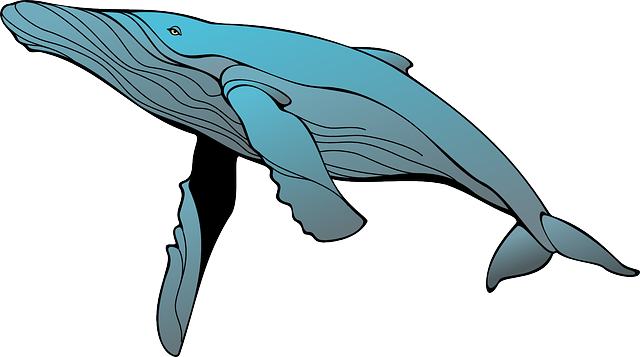 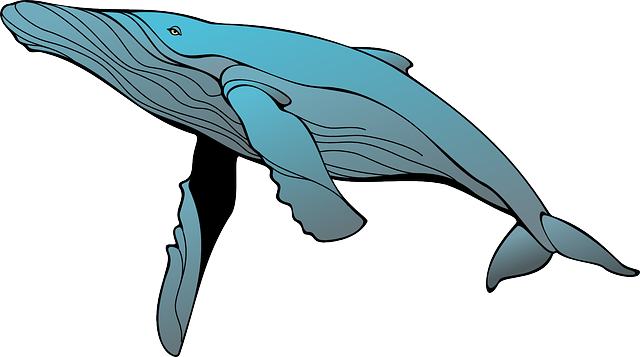 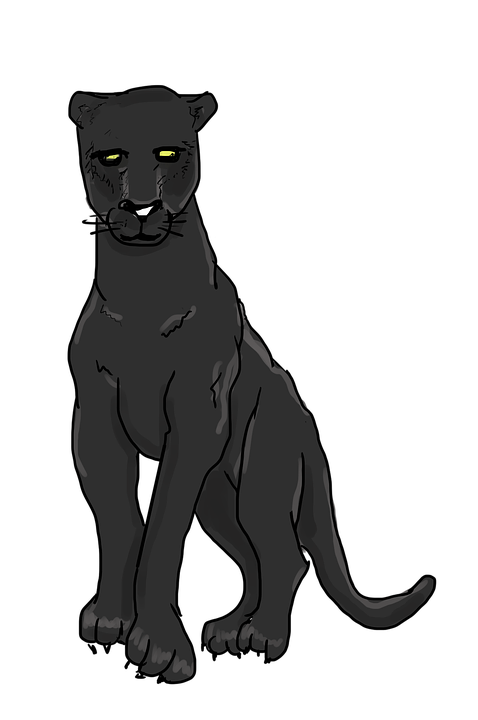 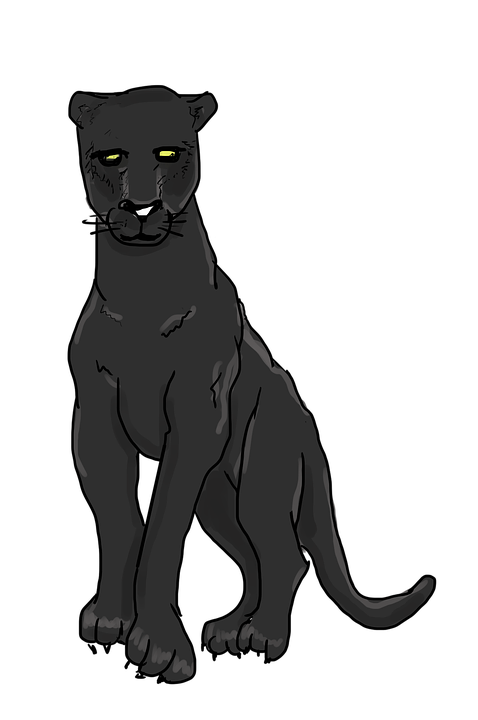 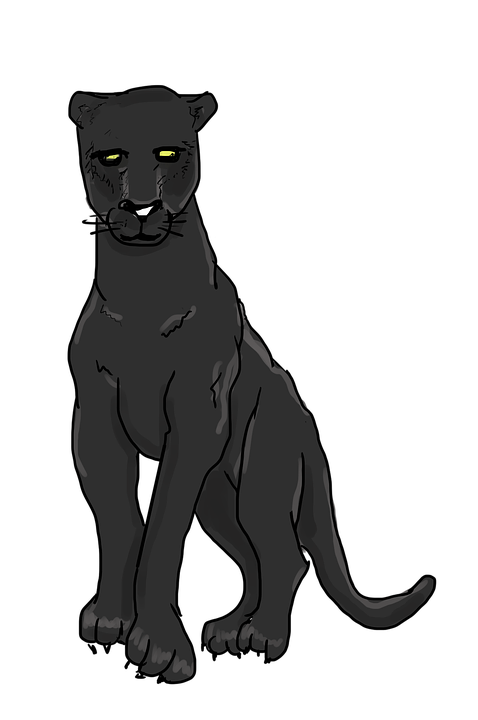 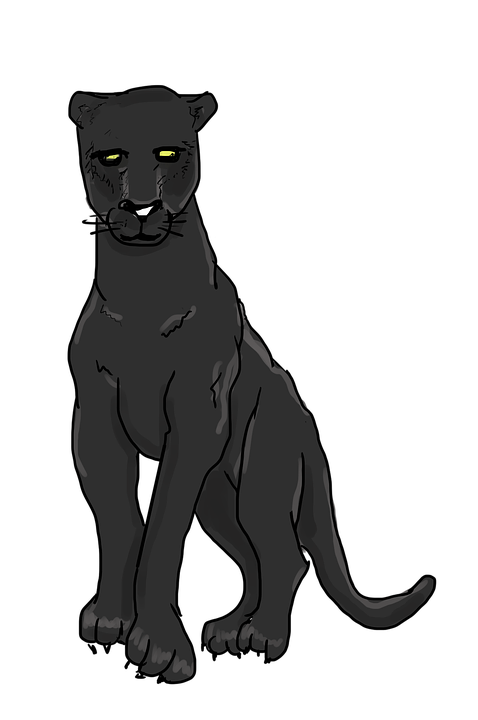 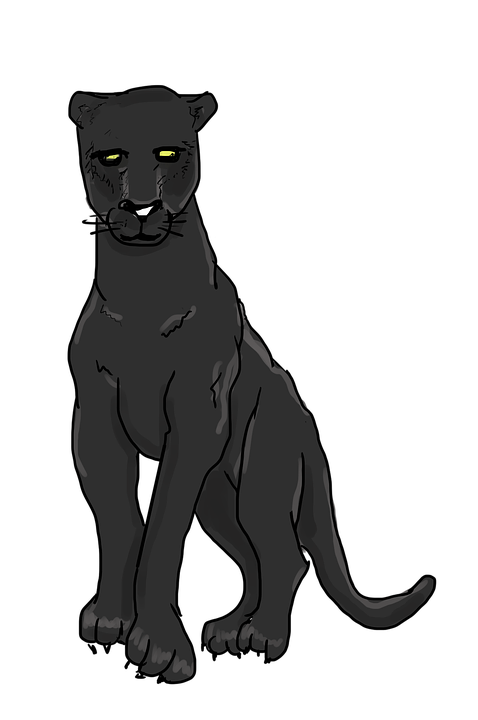 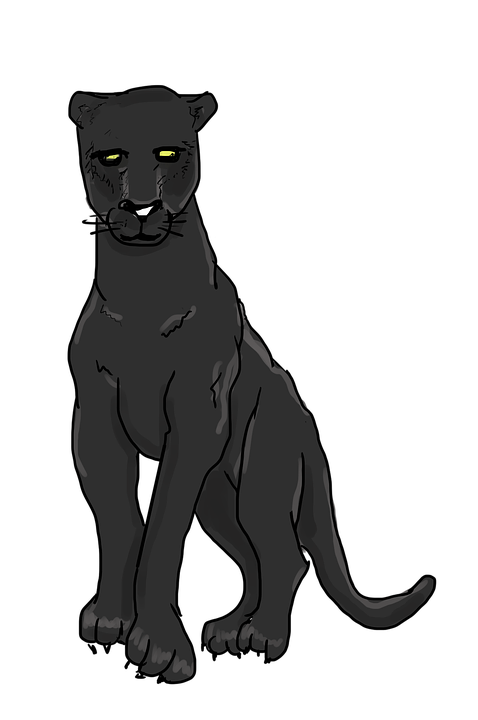 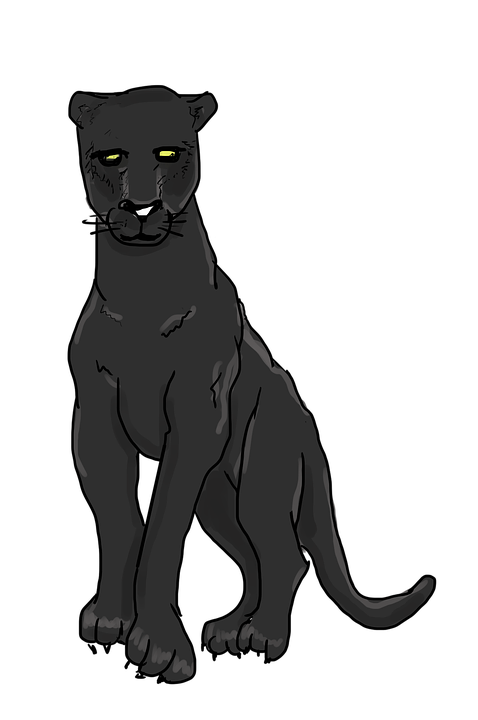 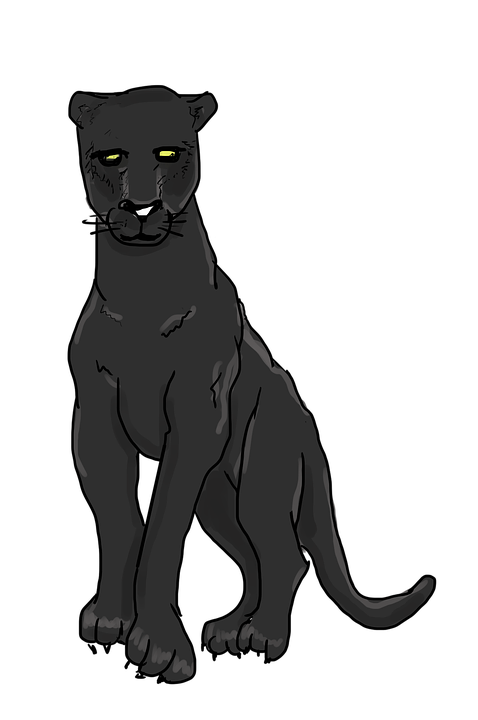 panteras
ocho
flamencos
nueve
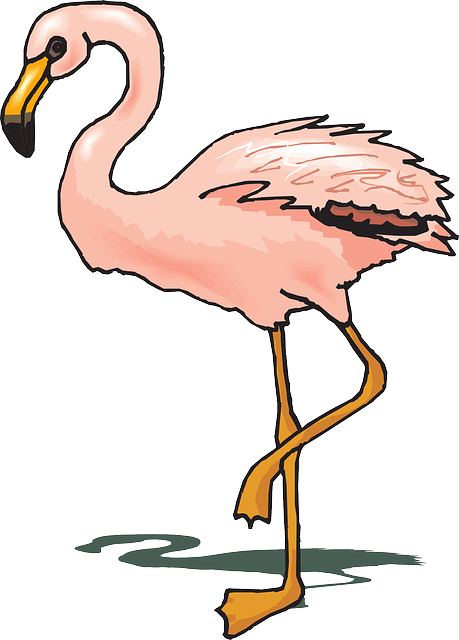 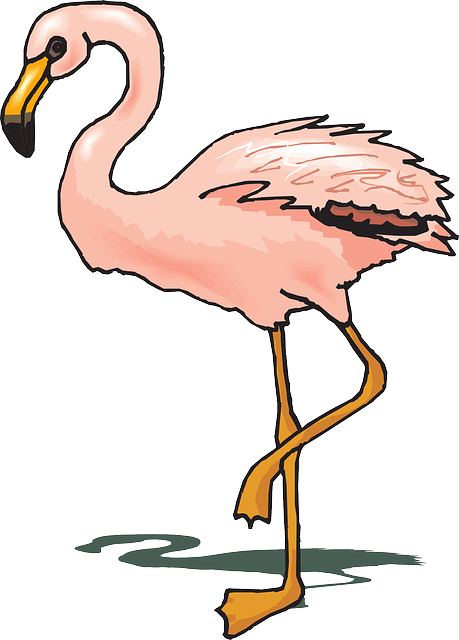 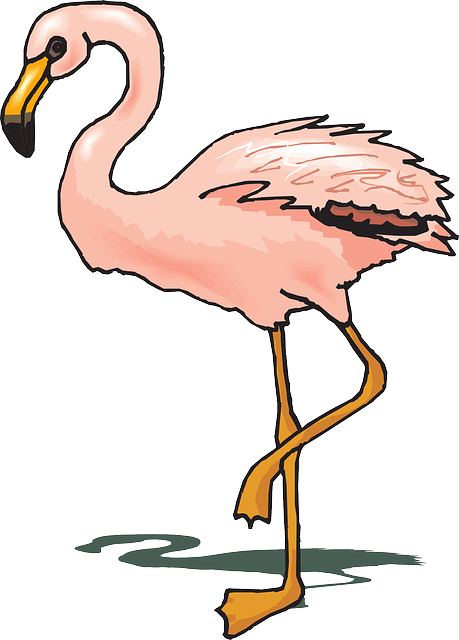 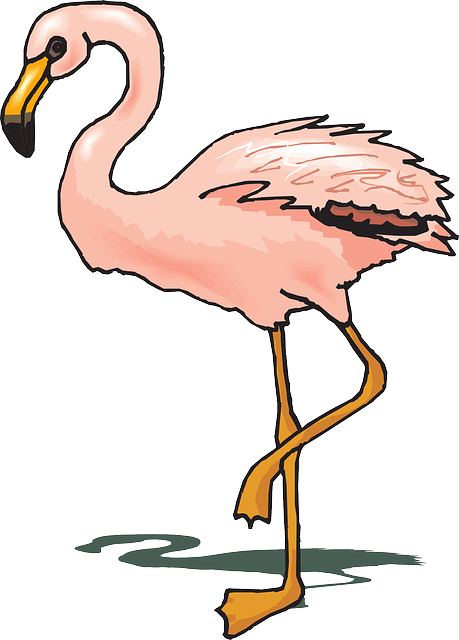 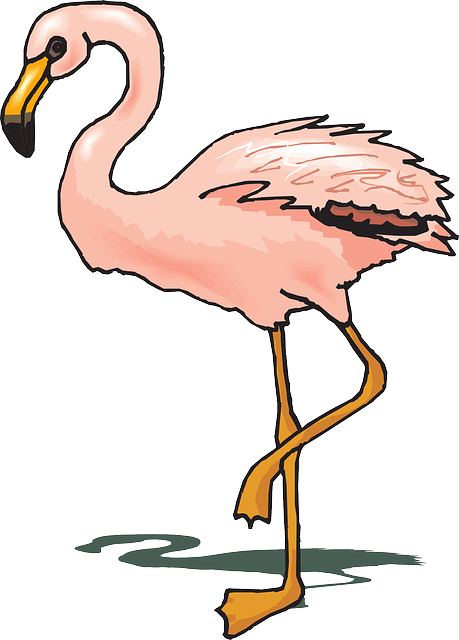 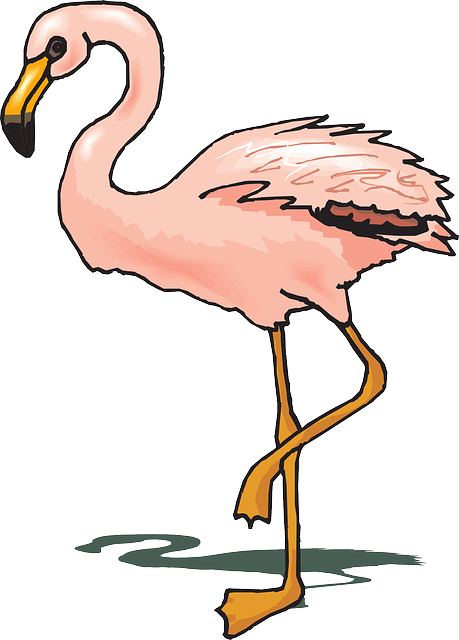 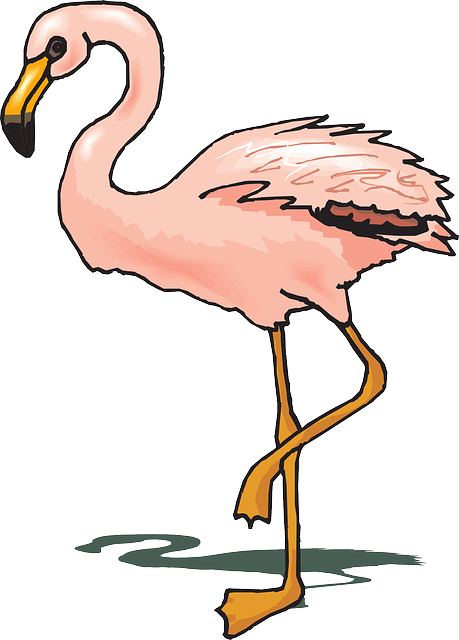 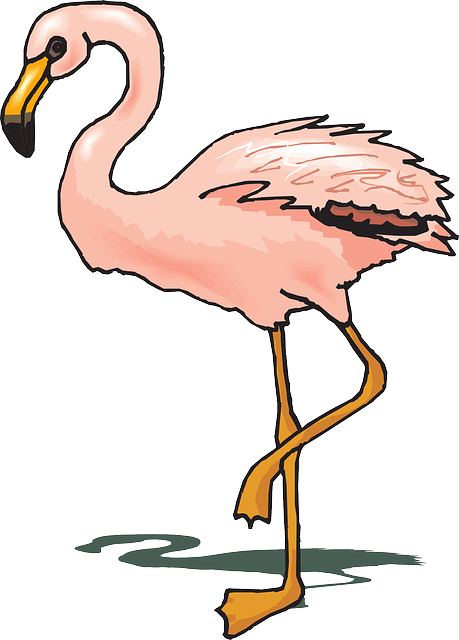 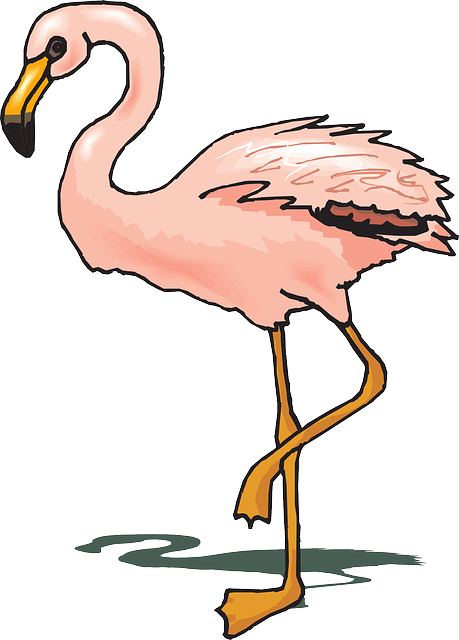 pulpos
diez
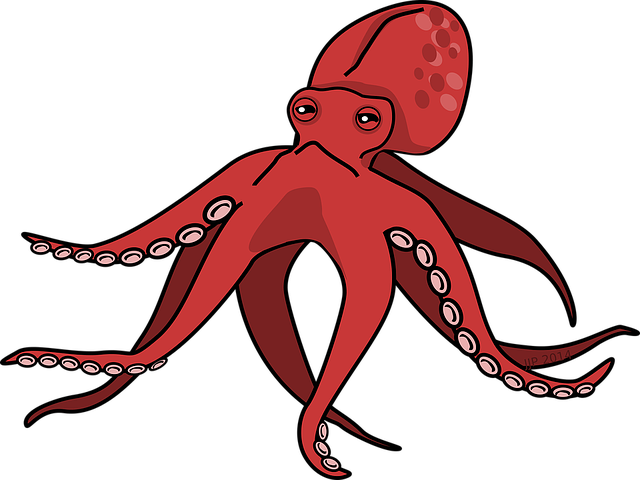 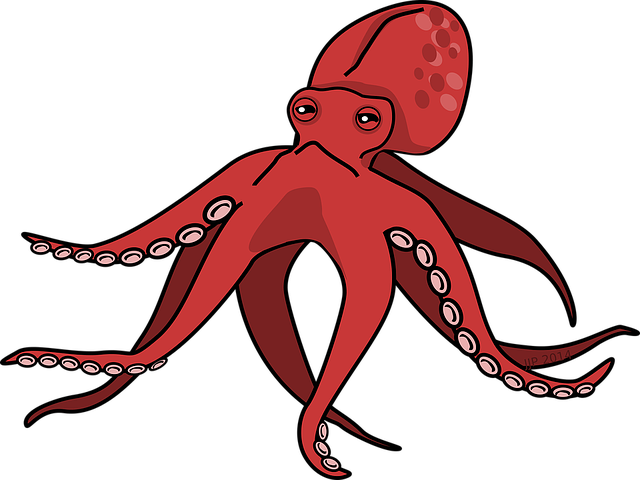 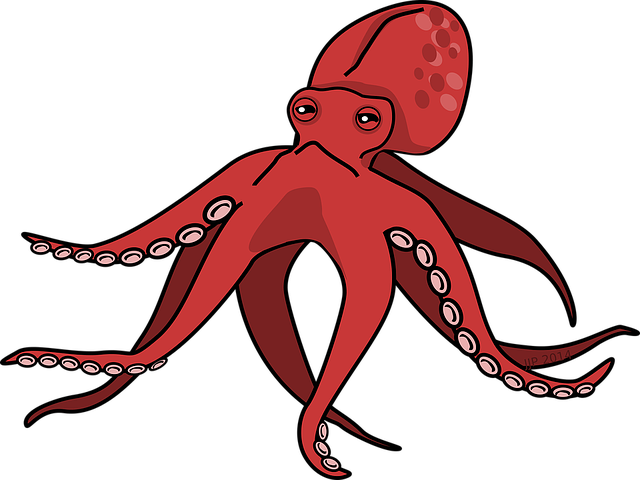 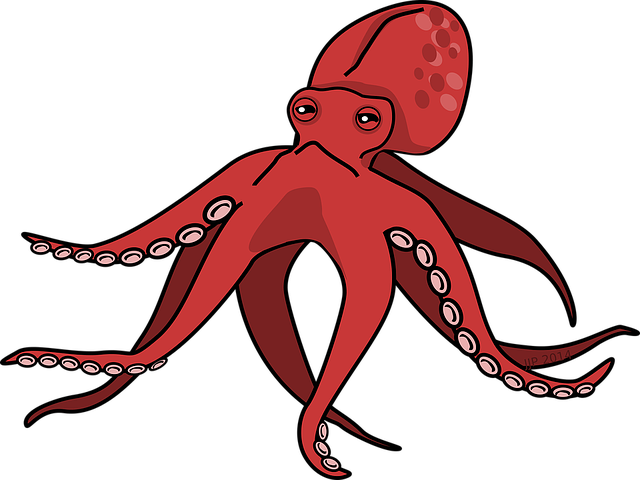 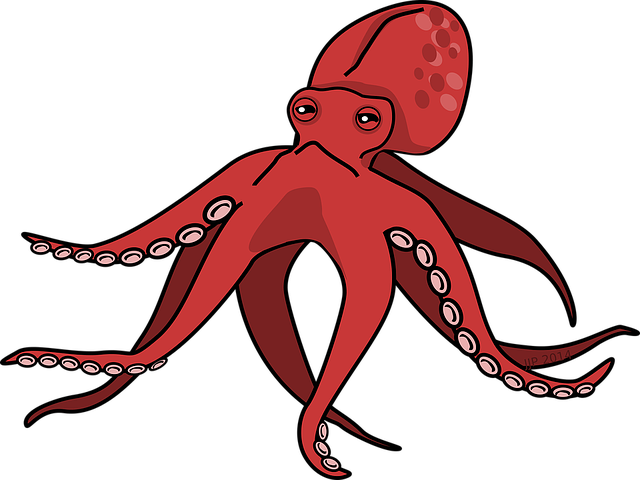 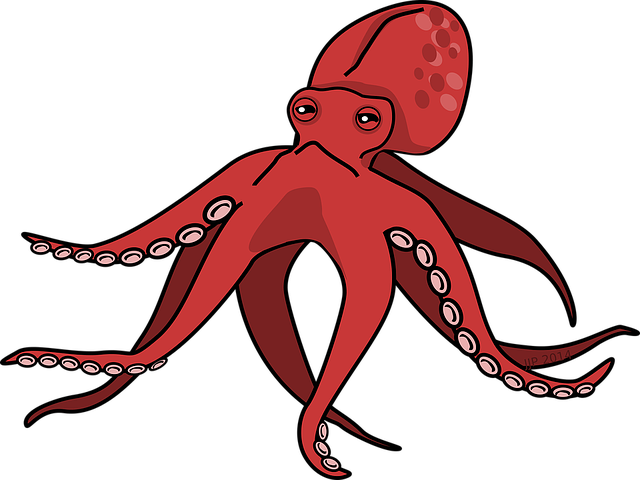 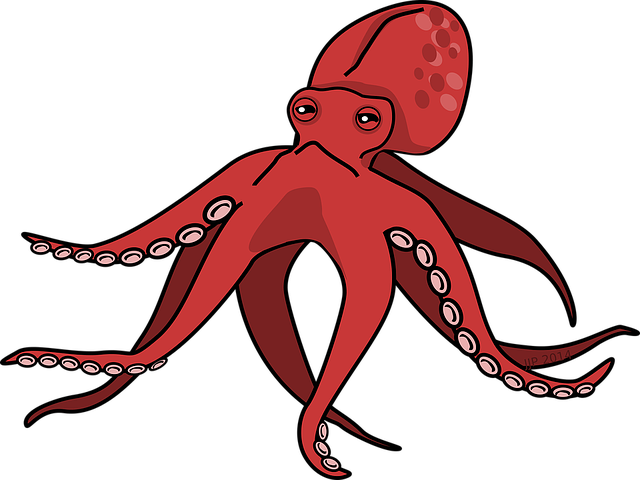 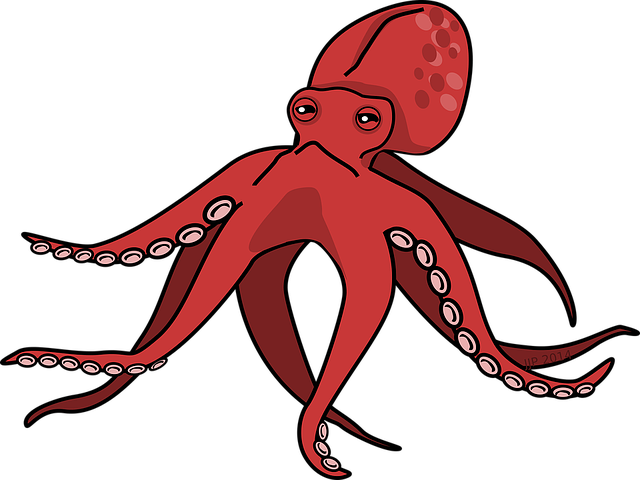 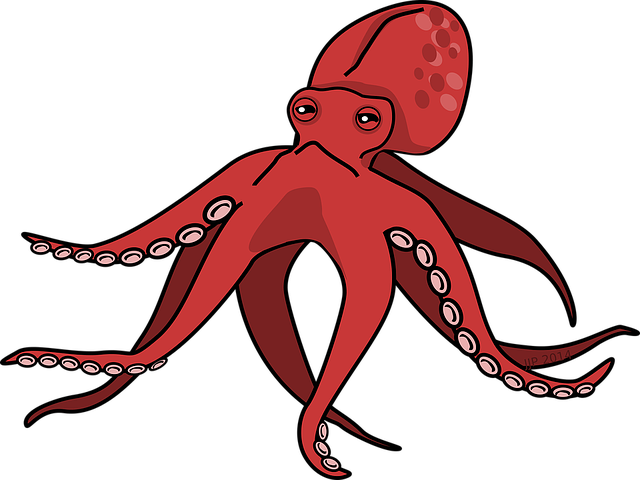 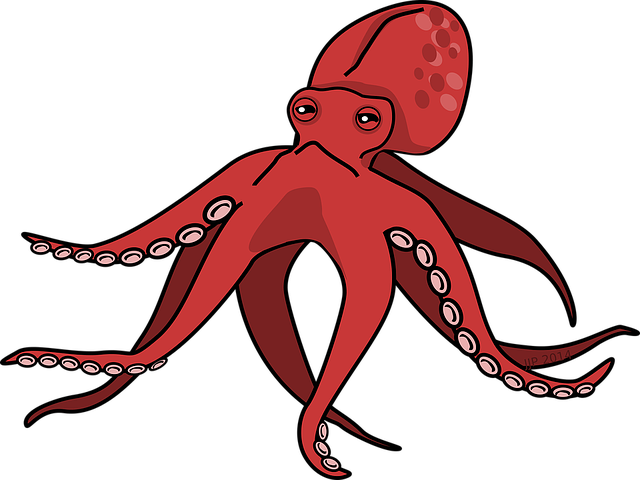 [Speaker Notes: Timing: 5 minutes

Aim: guided production of numbers with the vocabulary for the week.
Procedure:
Elicit the number and the animal from pupils, ensuring the use the plural form.]
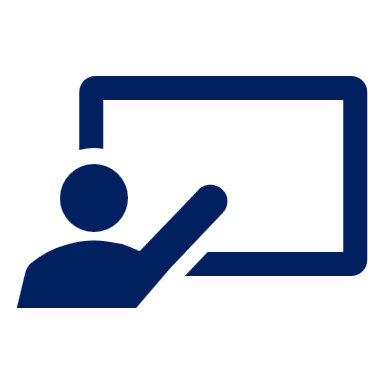 Follow up 3:
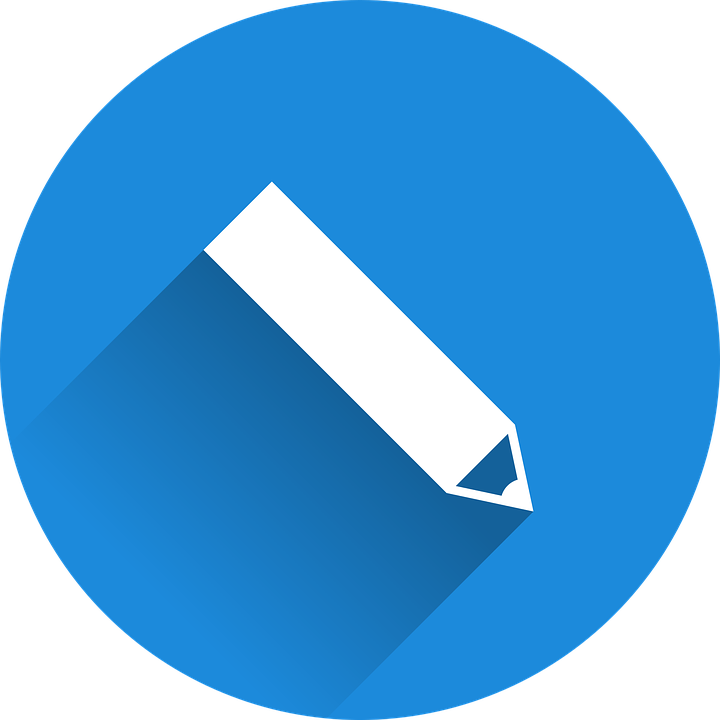 Escribe los adjetivos en español.
El oso es curioso.
La tortuga es vieja.
El tigre es activo y grande.
La cebra es blanca y negra.
El gorila es fuerte.
El caballo es rápido.
La jirafa es alta.
La rana es verde.
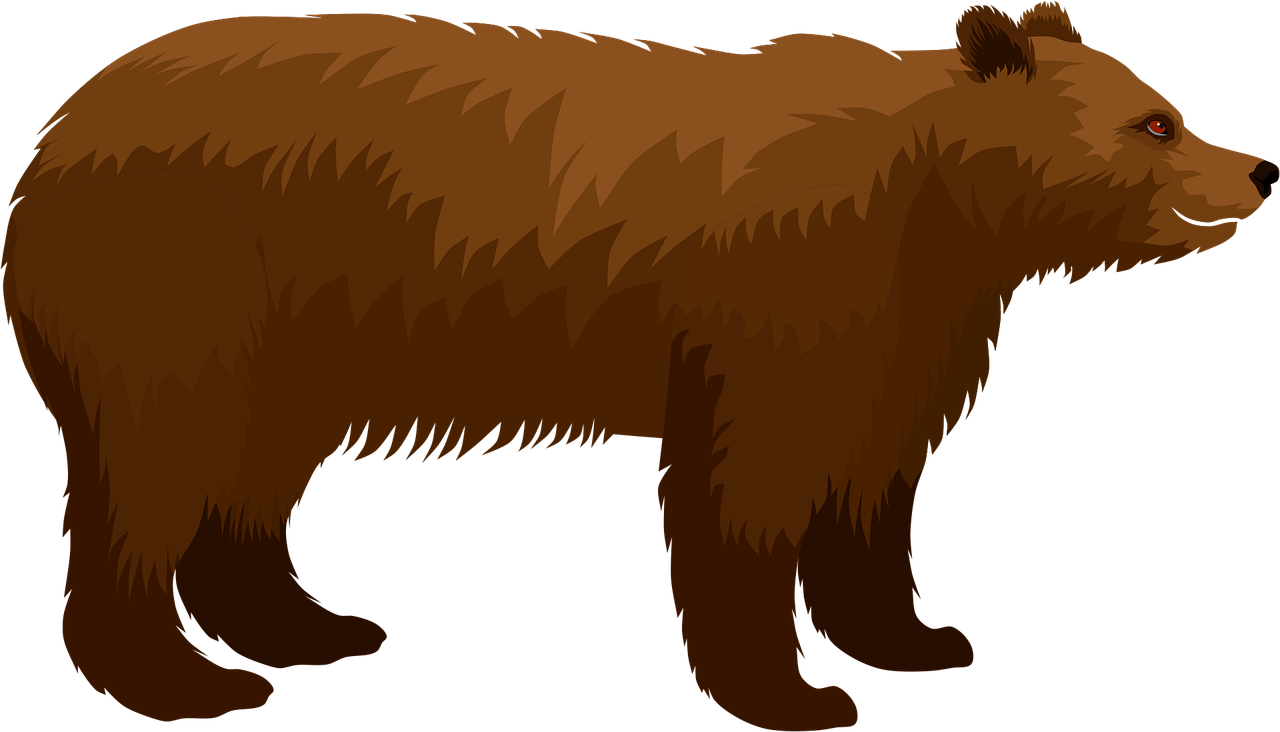 [curious]
escribir
1
¿Cuál es tu animal preferido?
[old]
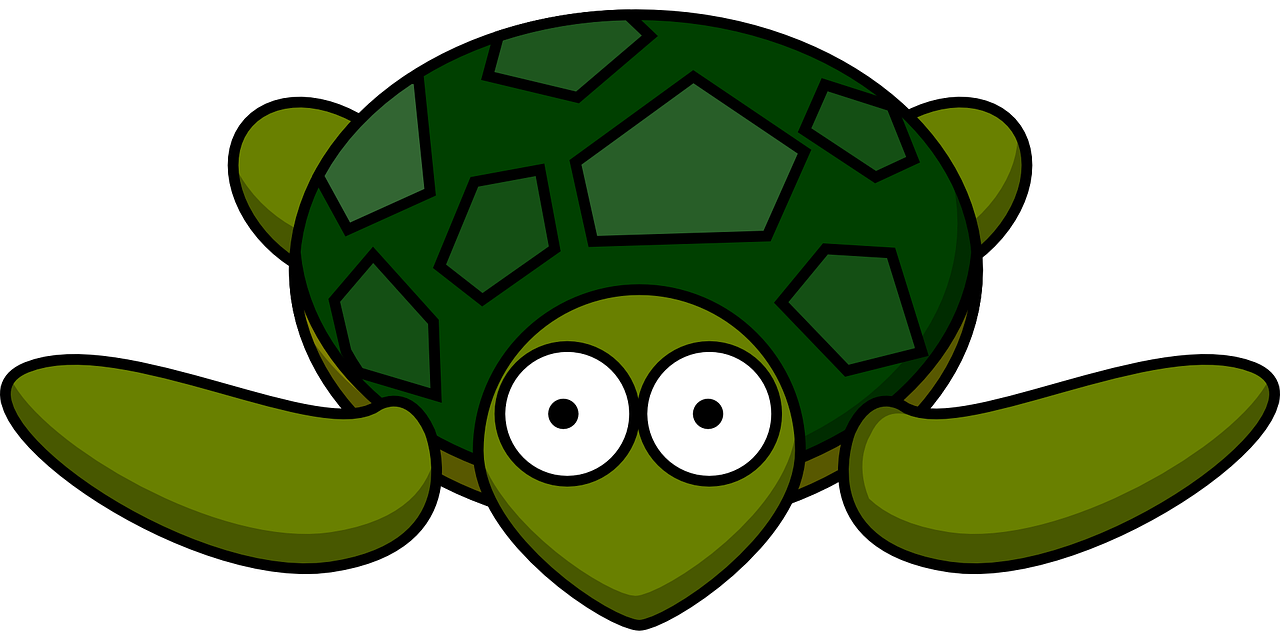 2
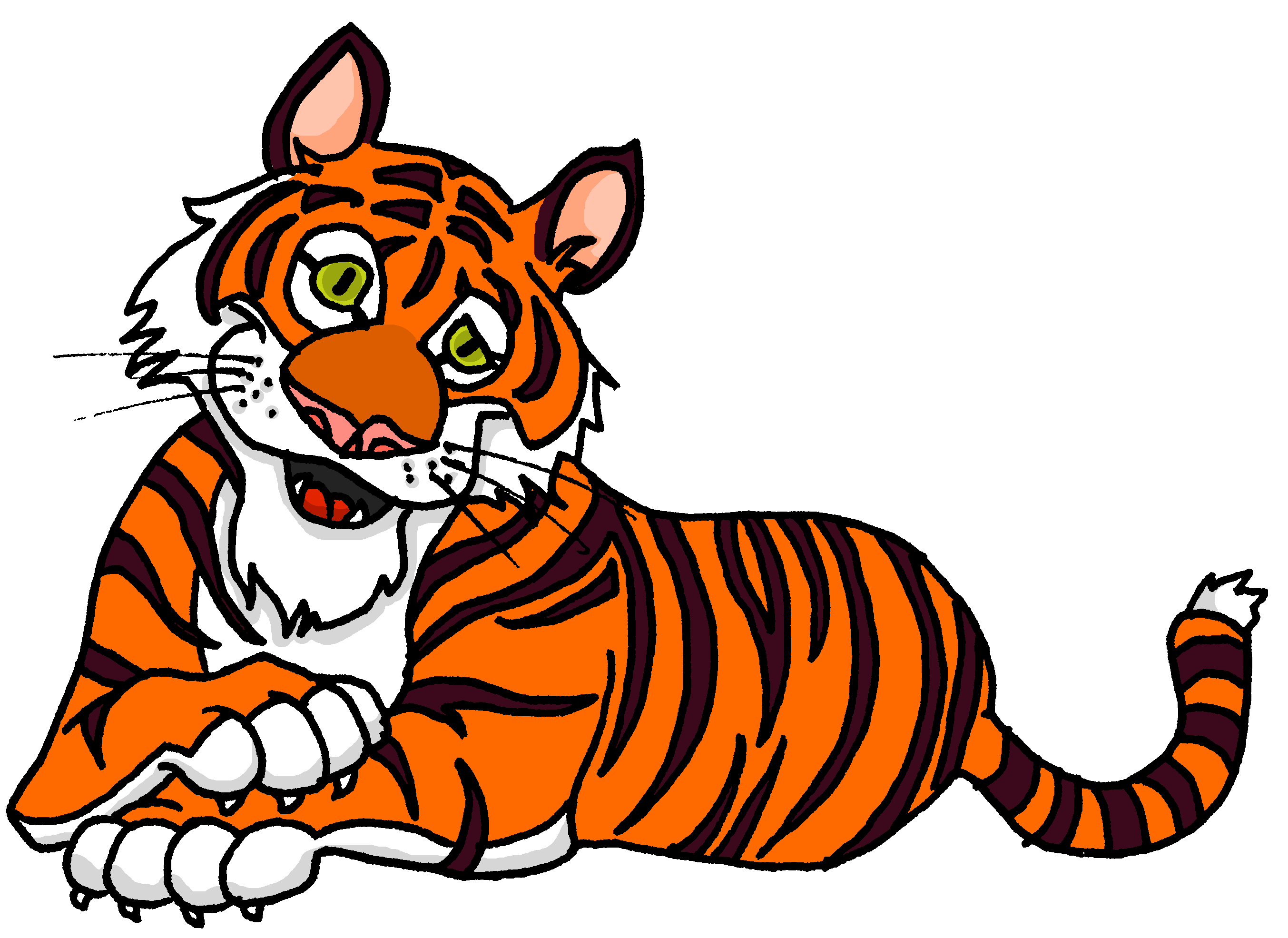 [active and big]
3
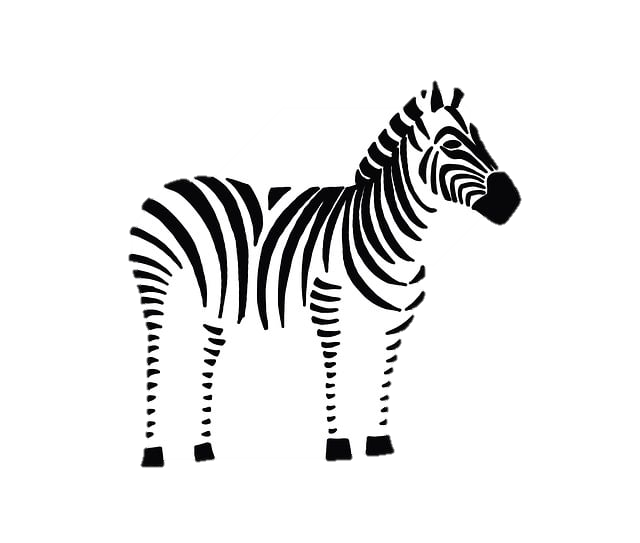 [black and white]
4
Mi animal preferido es el tigre.
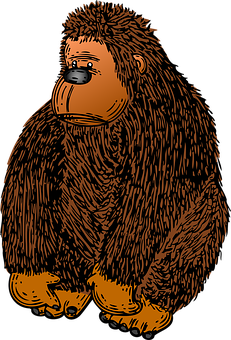 [strong]
5
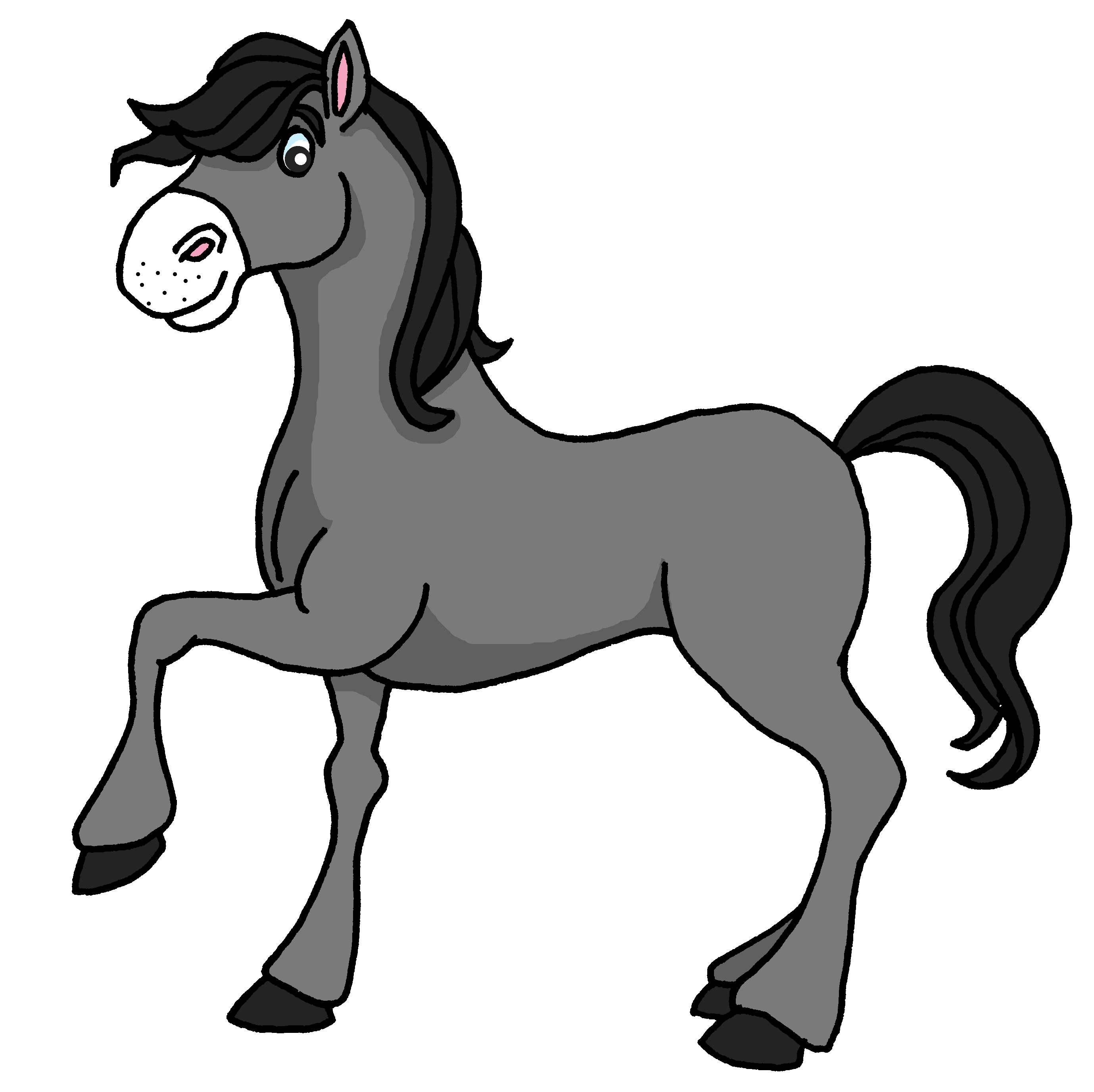 [fast]
6
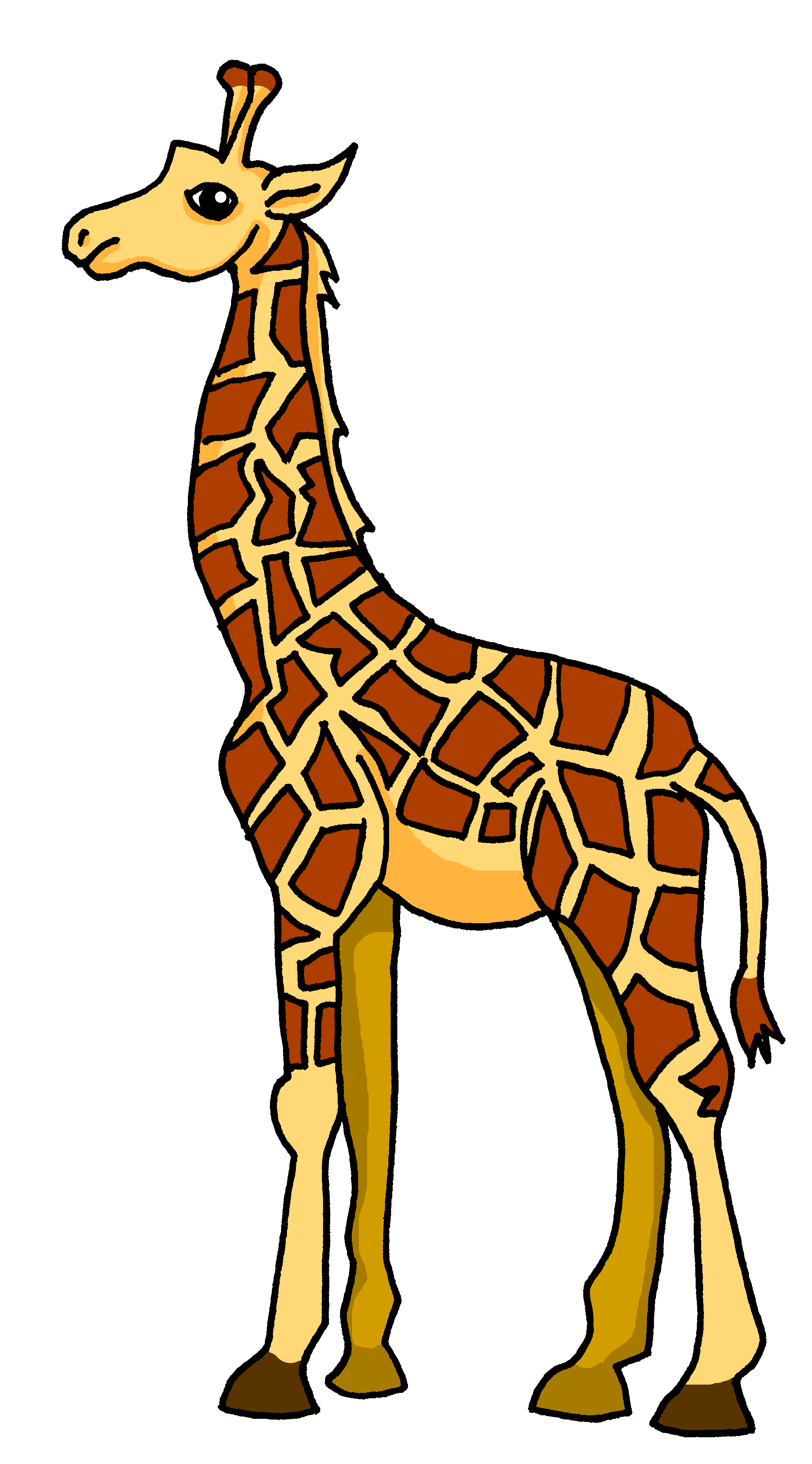 [tall]
7
rápido - fast
[green]
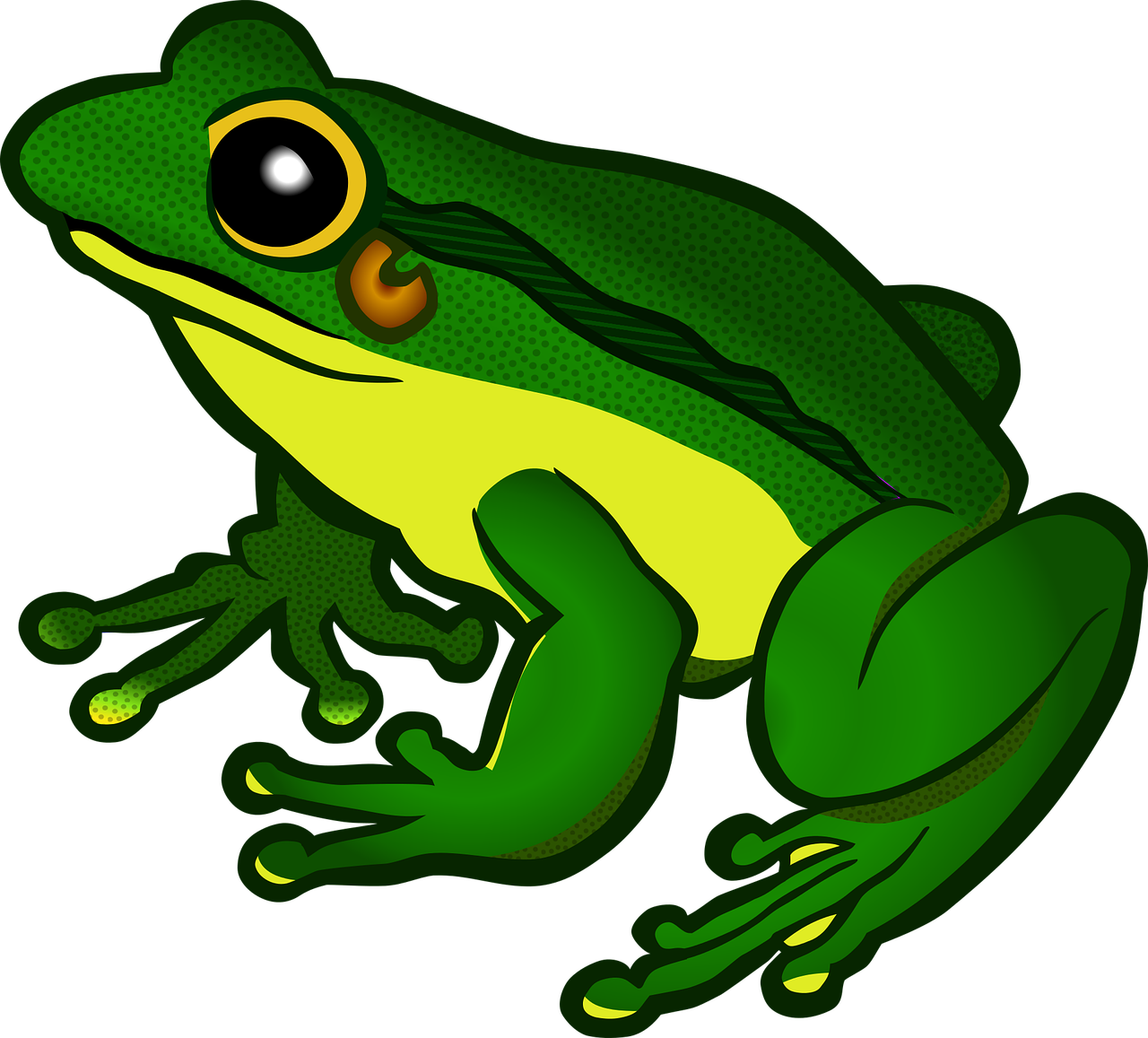 8
[Speaker Notes: Timing: 7 minutes

Aim: to practise written production of previously taught adjectives.

Procedure:
Remind pupils that Spanish adjectives sometimes change their endings to match the noun (in this case, the animal) that they describe, but that adjectives already ending in ‘e’ do not change.
Pupils might work on mini whiteboards to allow teachers to check answers one by one, providing feedback after each.
If pupils need more support with the task, teachers could move the English text boxes to the right to reveal the initial 1-2 letters of each adjective.
Elicit full sentences from pupils when checking answers (this could be done chorally) and if desired, click to hear each full sentence.
Clarify the meaning of speech bubbles and practise the pronunciation.  
If time allows, ask pupils to tell you their favourite animal.


Frequency of unknown words and cognates:
rápido [870] 
Source: Davies, M. & Davies, K. (2018). A frequency dictionary of Spanish: Core vocabulary for learners (2nd ed.). Routledge: London]
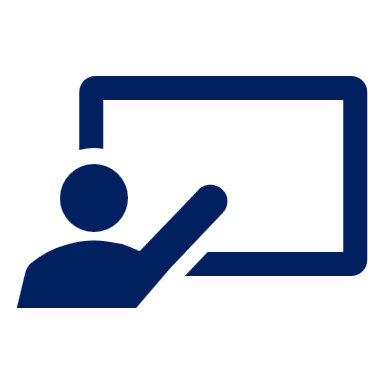 Follow up 4:
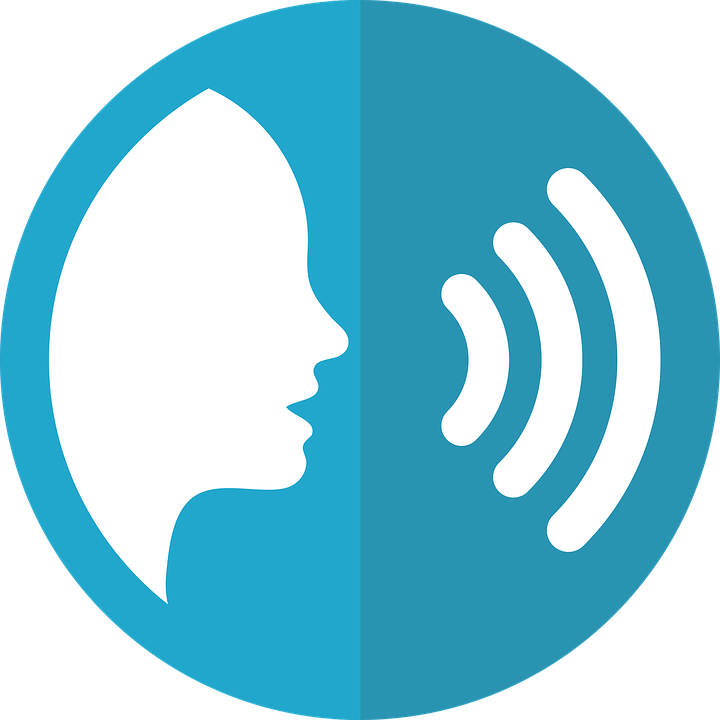 Lee el poema. ¡De memoria! 🧠
__________ es __________  como el carbón.
Cuando tiene __________  o __________, 
su color no es __________,
pero es __________ como un avión 🛫.
__________ es __________ y __________.
__________ es __________ primero
y cuando es mayor,
es __________ como __________.
Como __________, 
__________, es __________ y __________
__________ __________
es __________ como un autobús 🚌.
Porque es enorme y vive en el mar 🌊
__________ __________ es __________ y __________.
__________ es __________ como un oso 🐻
y con sus __________ brazos 💪
Y __________ corazones 💗
__________ también es __________ y __________.
hablar
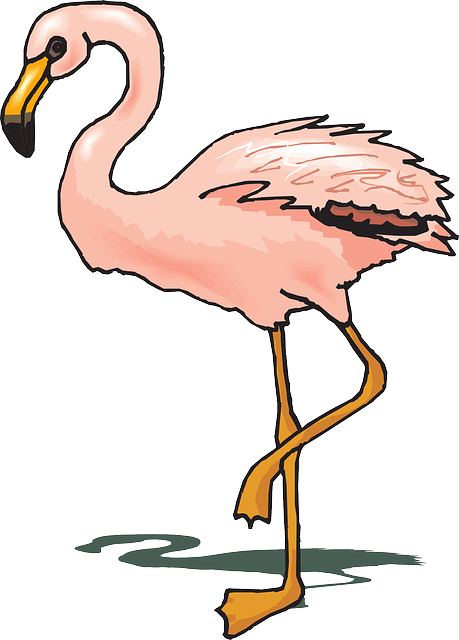 f_ _ m _ _ c _
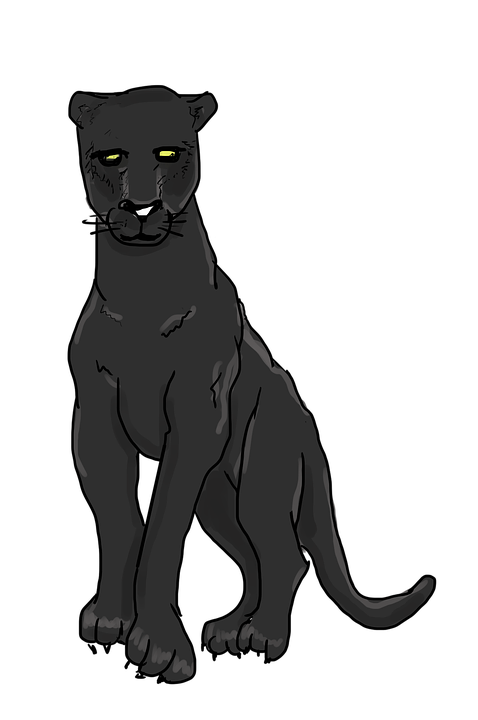 p_ _ t _ _ _
p_ _ p _
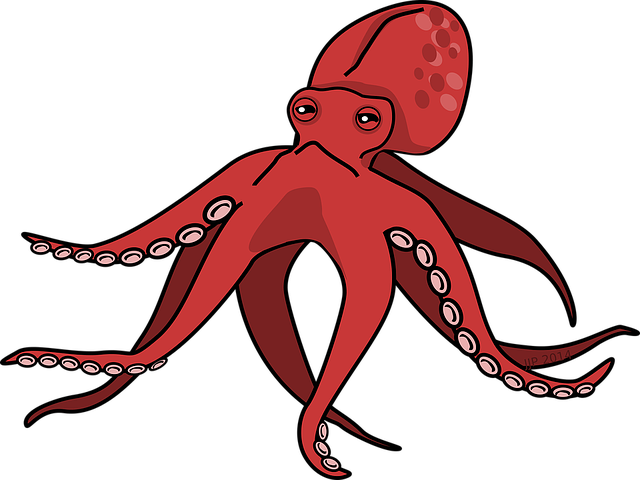 b_ ll _ _ _
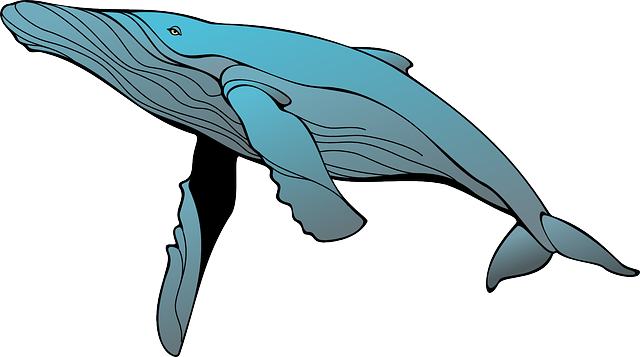 rápido – fast
curioso = curious
[Speaker Notes: Timing: 5 minutes

Aim: speaking exercise using pictures to practice articles and nouns. 

NB. There is an alternative task with more support. This could be done instead of this task or before this task (next slide).

Procedure:
Students do a read aloud, aided by the picture prompts.

Frequency of unknown words and cognates:
curioso [1811] rápido [870] 
Source: Davies, M. & Davies, K. (2018). A frequency dictionary of Spanish: Core vocabulary for learners (2nd ed.). Routledge: London]
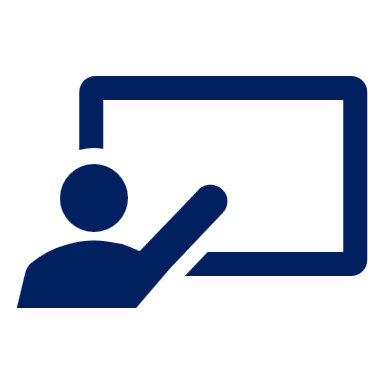 Follow up 4:
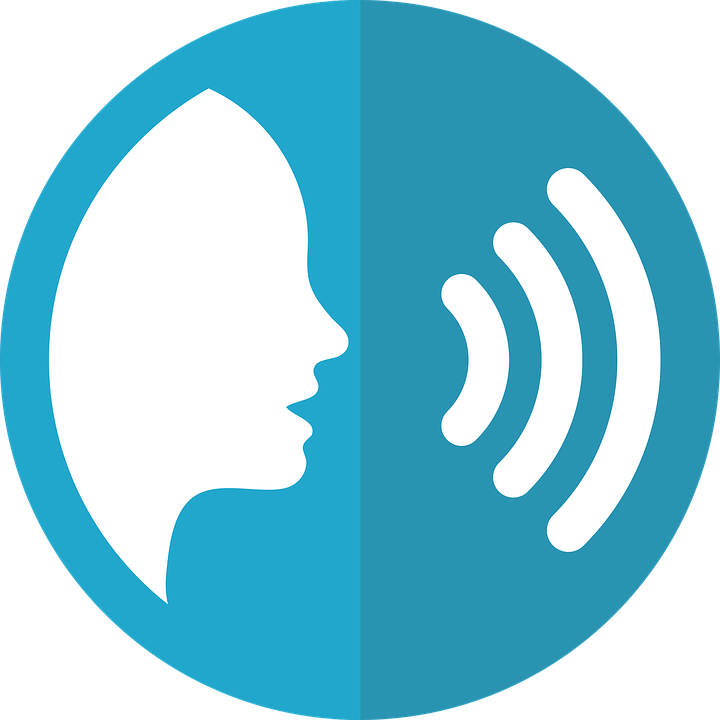 Lee el poema. ¡De memoria! 🧠
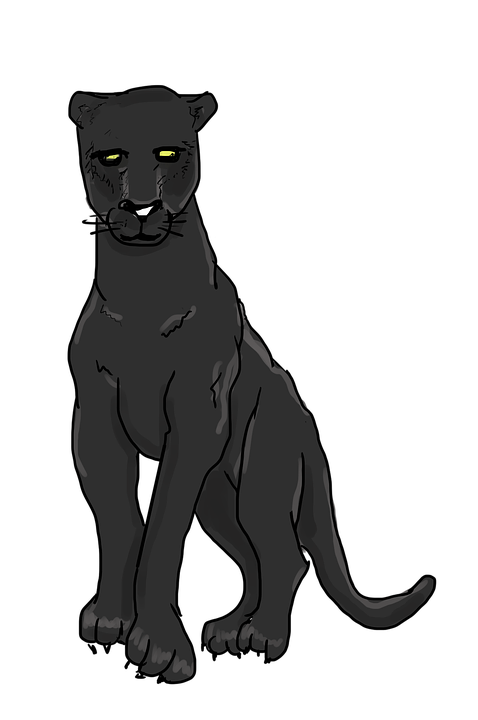 __________ es __________  como el carbón.
Cuando tiene __________  o __________, 
su color no es __________,
pero es __________ como un avión 🛫.
__________ es __________ y __________.
__________ es __________ primero
y cuando es mayor,
es __________ como __________.
Como __________, 
__________, es __________ y __________
__________ __________
es __________ como un autobús 🚌.
Porque es enorme y vive en el mar 🌊
__________ __________ es __________ y__________.
__________ es __________ como un oso 🐻
y con sus __________ brazos 💪
Y __________ corazones 💗
__________ también es __________ y __________.
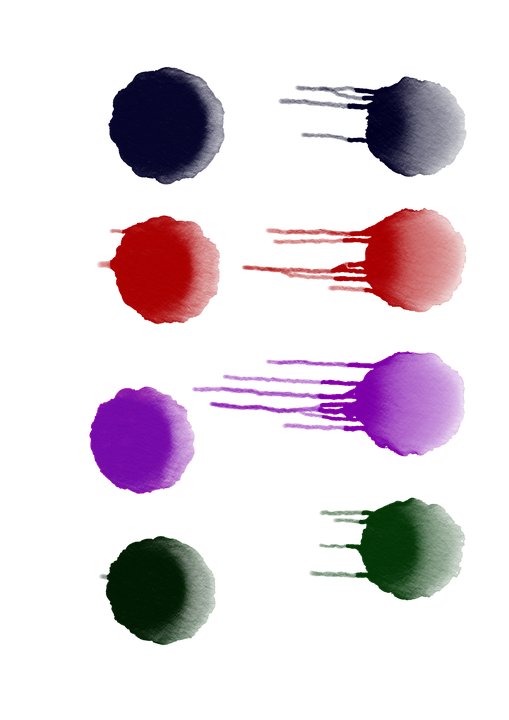 hablar
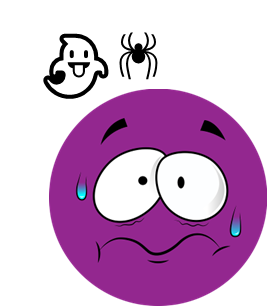 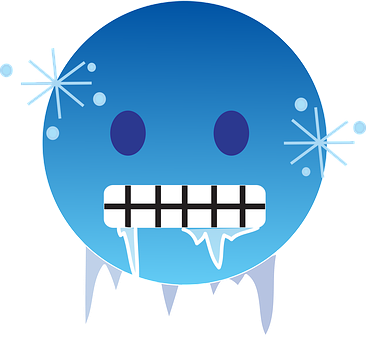 [different]
[fast]
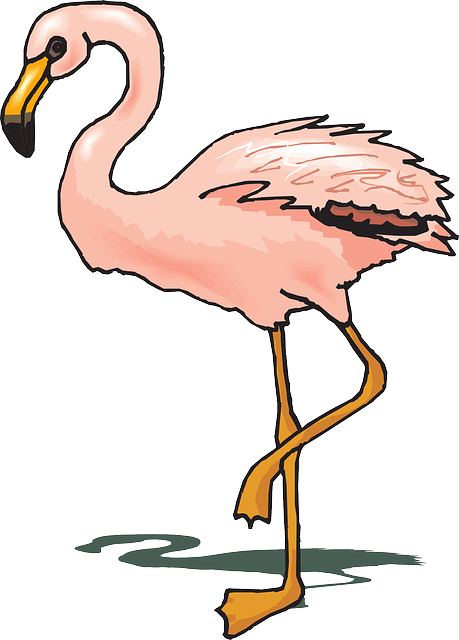 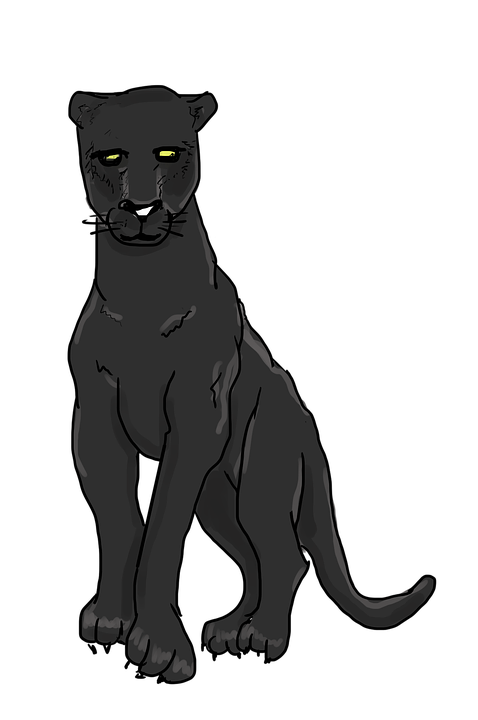 flamenco
[unique]
[special]
[white]
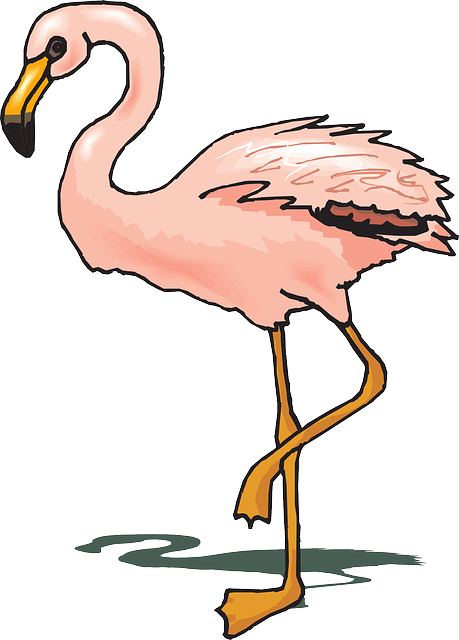 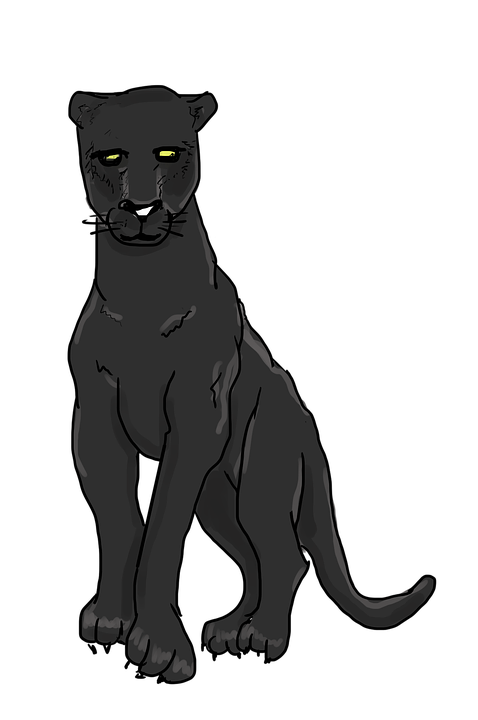 pantera
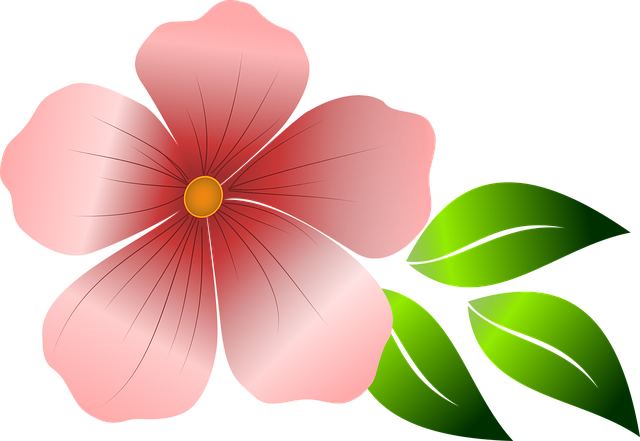 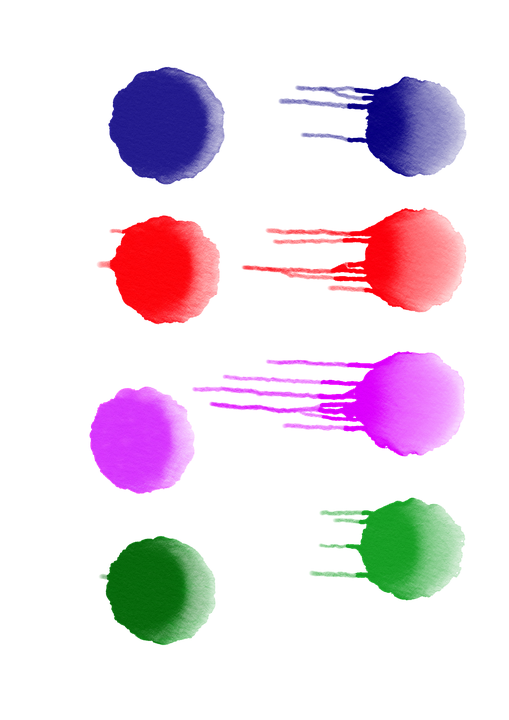 pulpo
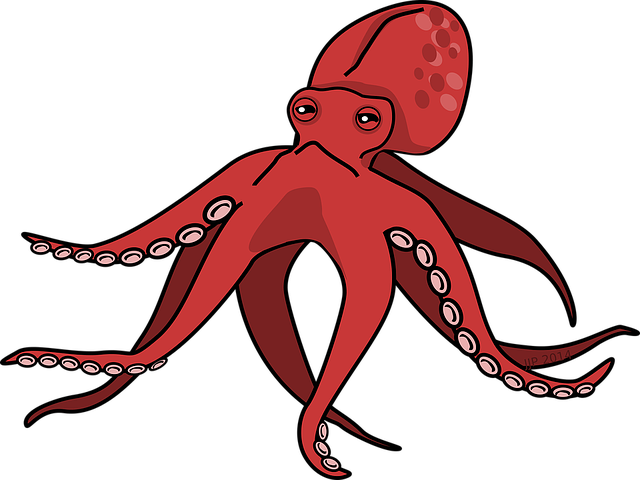 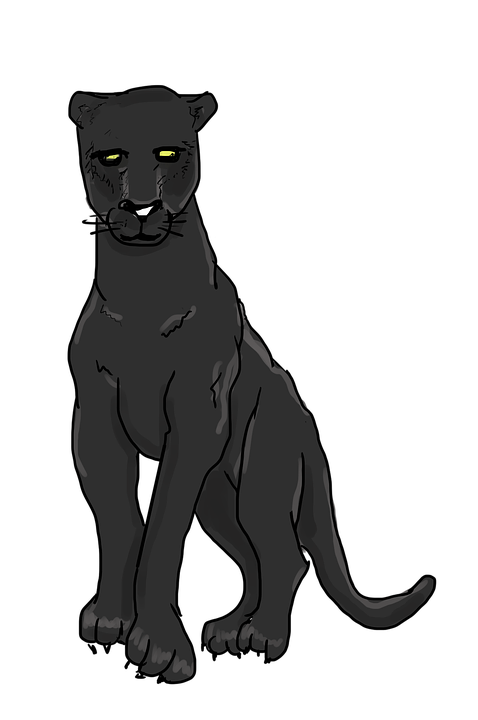 [unique]
[special]
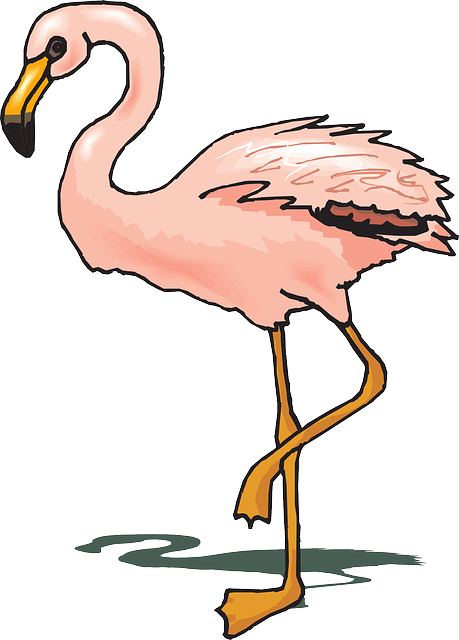 ballena
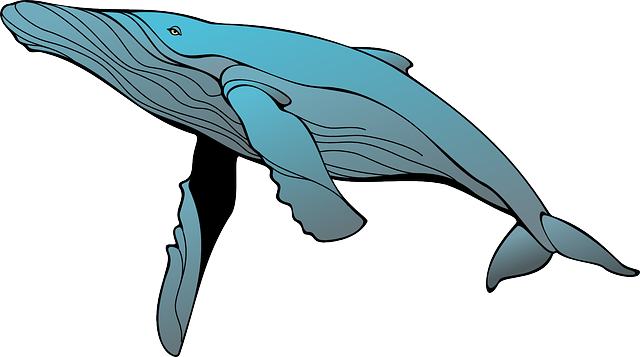 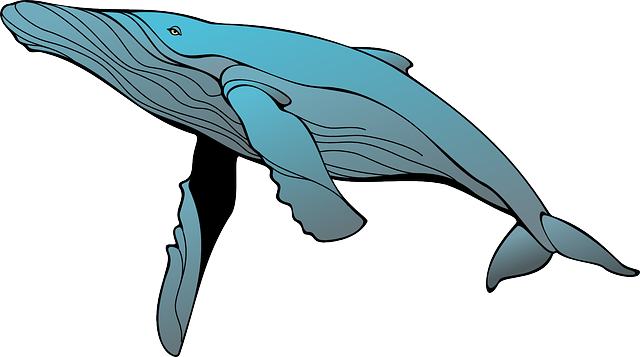 [big]
[unique]
[special]
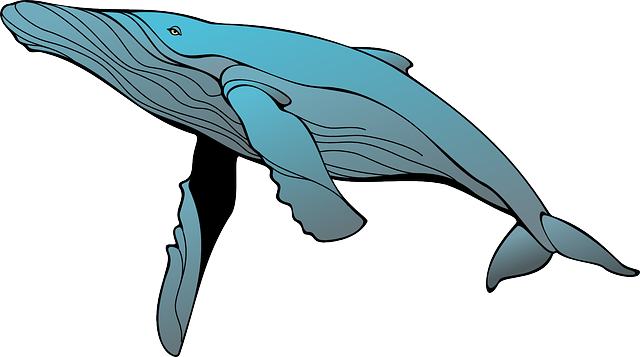 [curious]
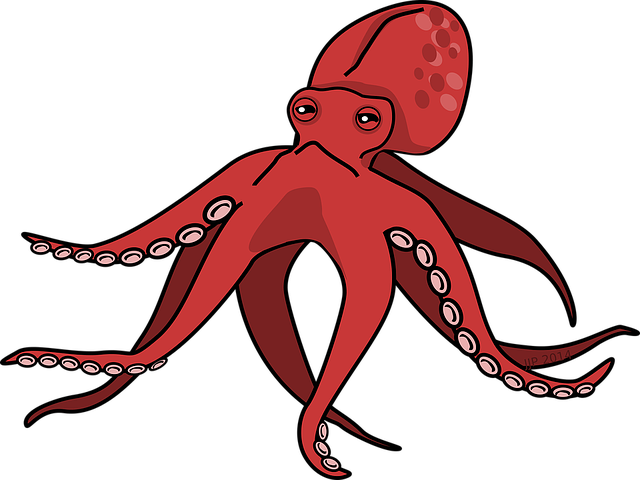 [8]
rápido – fast
curioso = curious
[3]
[unique]
[special]
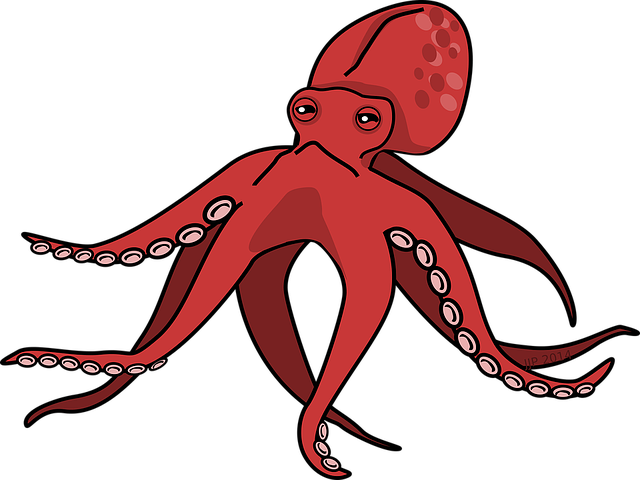 [Speaker Notes: Timing: 5 minutes

Aim: speaking exercise using pictures to practice articles and nouns. 

This is an alternative task with more support. This could be done instead of this task or before this task (next slide).

Procedure:
Students do a read aloud, aided by the picture prompts.]
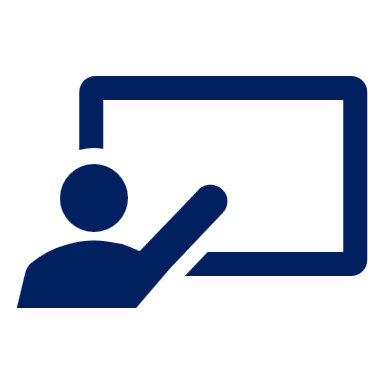 Follow up 4:
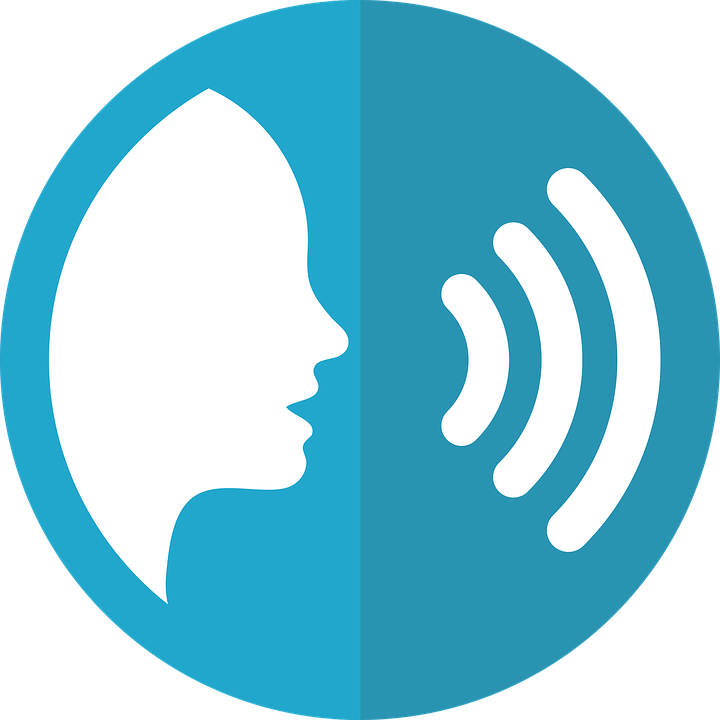 Las respuestas
negra
La pantera
__________ es __________  como el carbón.
Cuando tiene __________  o __________, 
su color no es __________,
pero es __________ como un avión 🛫.
__________ es __________ y __________.
__________ es __________ primero
y cuando es mayor,
es __________ como __________.
Como __________, 
__________, es __________ y __________
__________ __________
es __________ como un autobús 🚌.
Porque es enorme y vive en el mar 🌊
__________ __________ es __________ y __________.
__________ es __________ como un oso 🐻
y con sus __________ brazos 💪
Y __________ corazones 💗
__________ también es __________ y __________.
hablar
frío
miedo
diferente
rápida
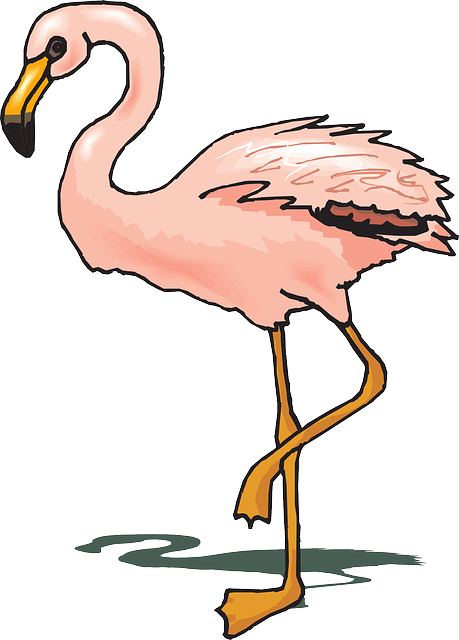 f_ _ m _ _ c _
La pantera
especial
única
blanco
El flamenco
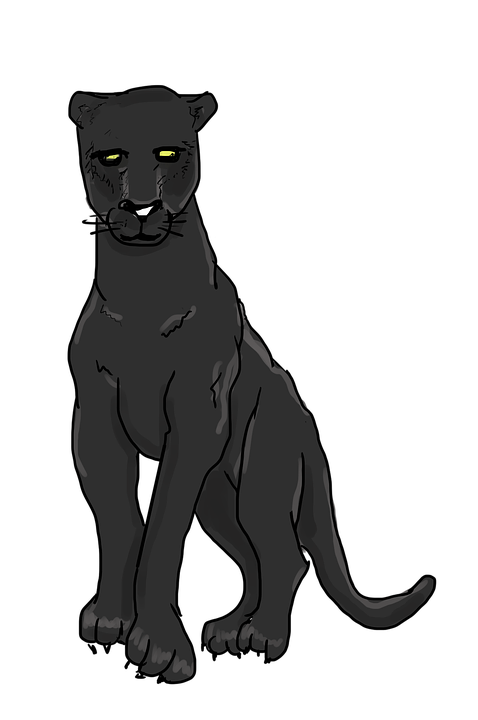 p_ _ t _ _ _
una flor
rosa
p_ _ p _
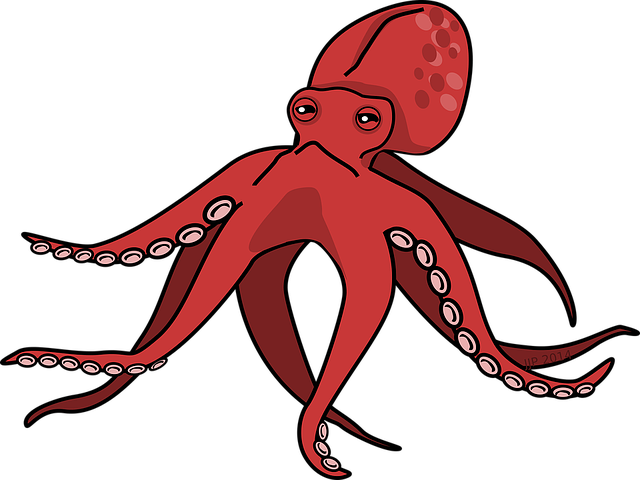 la pantera
único
especial
el flamenco
b_ ll _ _ _
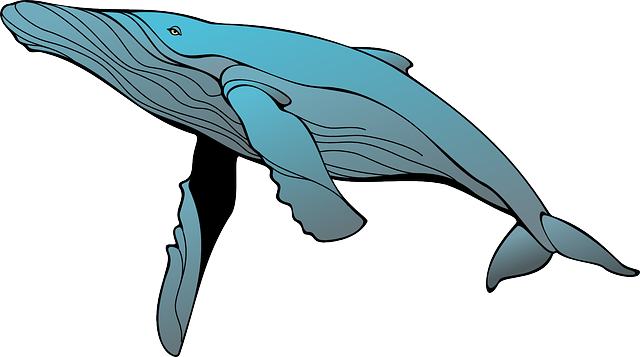 azul
La ballena
grande
azul
La ballena
única
especial
curioso
El pulpo
ocho
rápido – fast
curioso = curious
tres
especial
único
el pulpo
[Speaker Notes: Slide to the answers.]
follow up 5a:
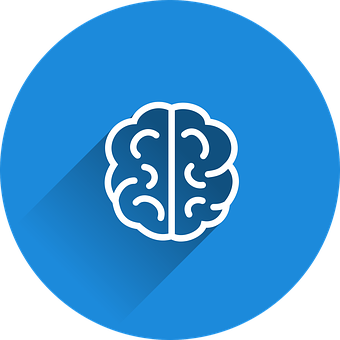 Escribe en inglés 📝: can you get at least 15 points?
vocabulario
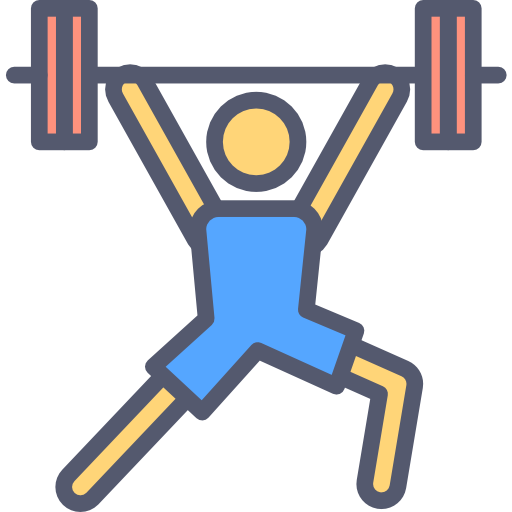 (the) cloud
(the) middle
green
x3
(the) river
above
below
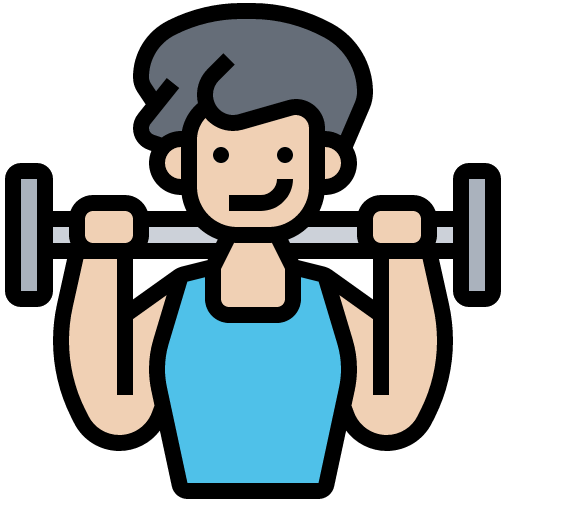 (the) cold
easy
to hate
x2
(the) heat
the (m, pl)
to love, loving
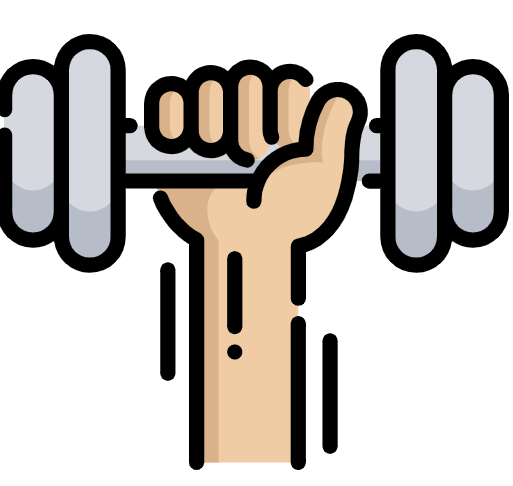 but
also
when
x1
black (f)
It is (trait)
white (m)
[Speaker Notes: Timing: 5 minutes

Aim: to practise written production of vocabulary from this week and this week’s revisited sets.

Procedure:1. Give pupils a blank grid.  They fill in the English meanings of any of the words they know, trying to reach 15 points in total.

Note:The most recently learnt and practised words are pink, words from the first revisit are green and those from the second revisit are blue, thus more points are awarded for them, to recognise that memories fade and more effort (heavy lifting!) is needed to retrieve them.]
follow up 5b:
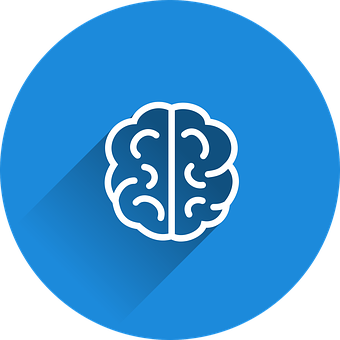 Escribe en español 📝: can you get at least 15 points?
vocabulario
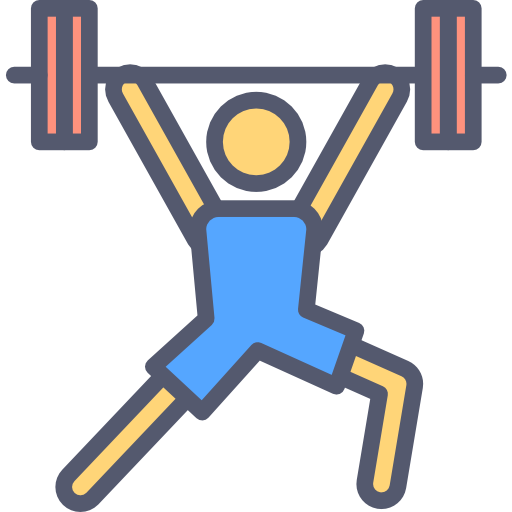 el río
el medio
la nube
x3
verde
arriba
abajo
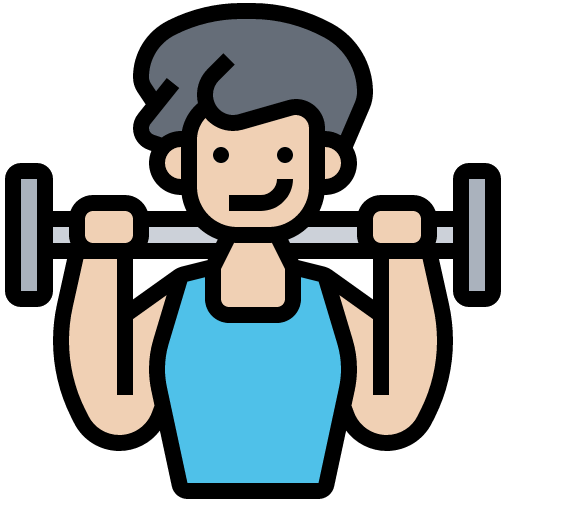 amar
odiar
fácil
x2
el calor
el frío
las
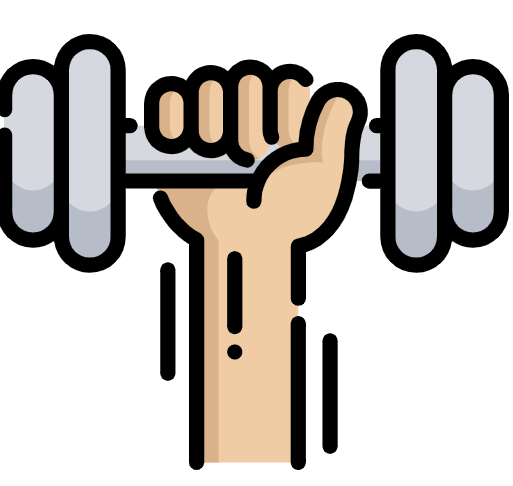 también
cuando
es
x1
pero
blanca
negro
[Speaker Notes: Timing: 5 minutes

Aim: to practise written production of vocabulary from this week and this week’s revisited sets.

Procedure:1. Give pupils a blank grid.  They fill in the Spanish meanings of any of the words they know, trying to reach 15 points in total.

Note:The most recently learnt and practised words are pink, words from the first revisit are green and those from the second revisit are blue, thus more points are awarded for them, to recognise that memories fade and more effort (heavy lifting!) is needed to retrieve them.]
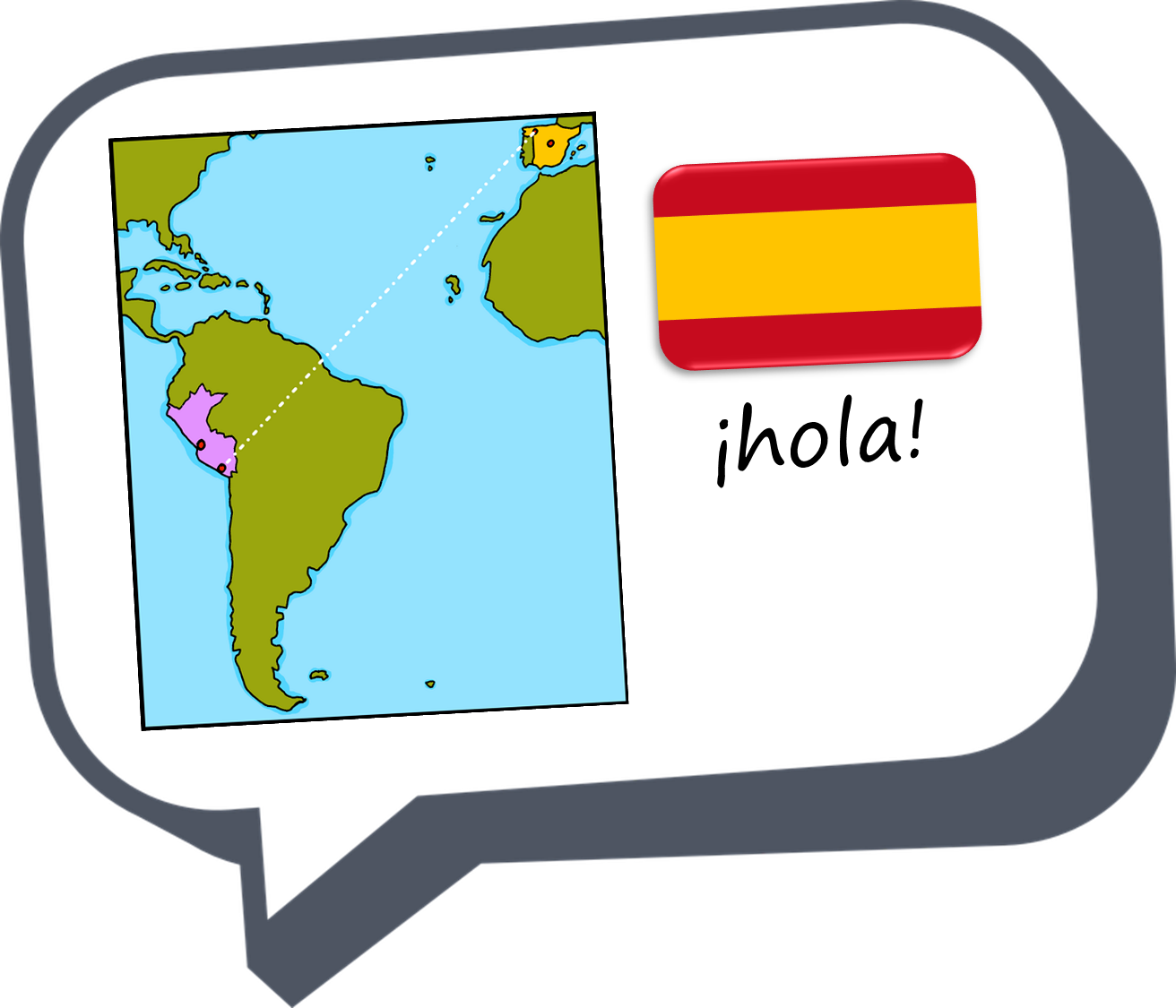 ¡adiós!
amarillo
follow up 2b:
Follow up Extra 1a: Handout
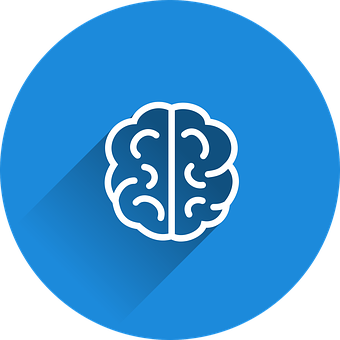 Escribe en inglés 📝: can you get at least 15 points?
vocabulario
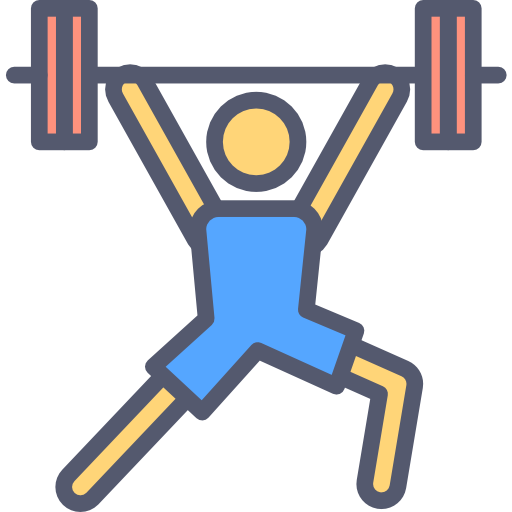 x3
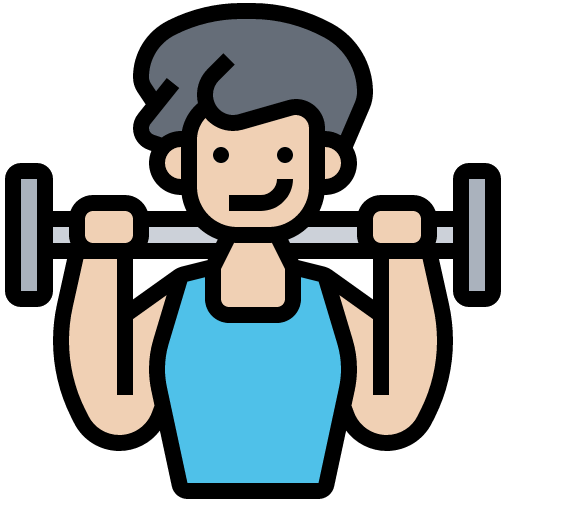 x2
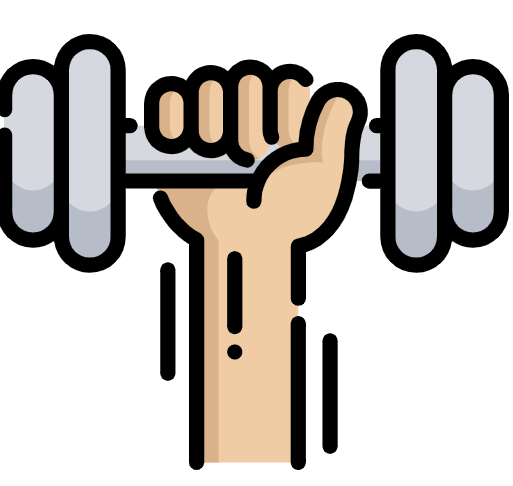 x1
[Speaker Notes: HANDOUT 5]
follow up 2b:
Follow up extra 1b: Handout
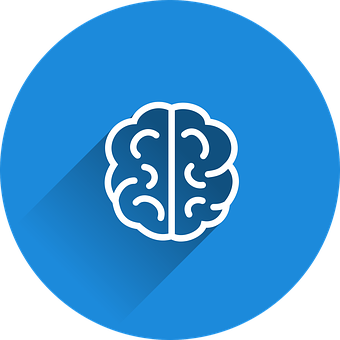 Escribe en español 📝: can you get at least 15 points?
vocabulario
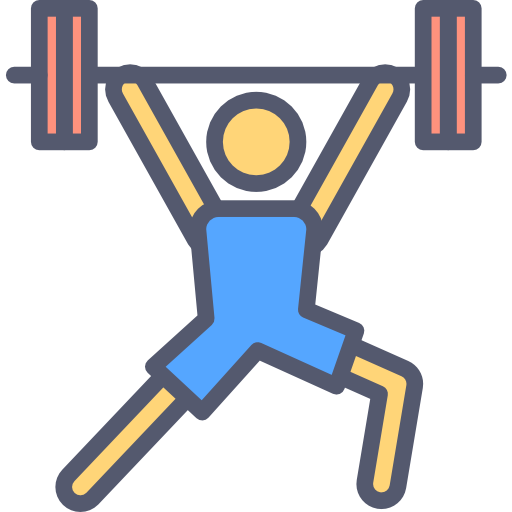 x3
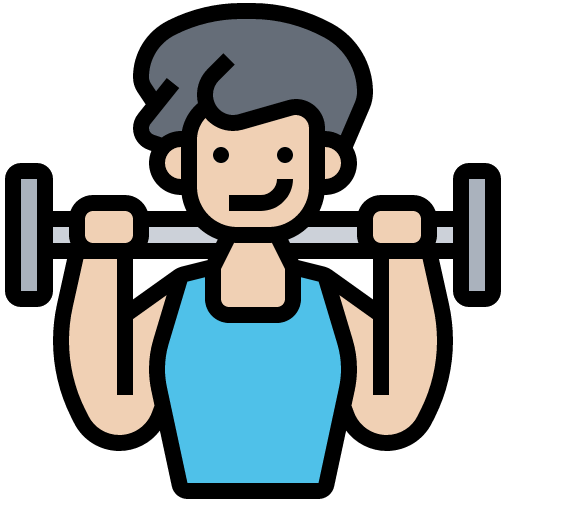 x2
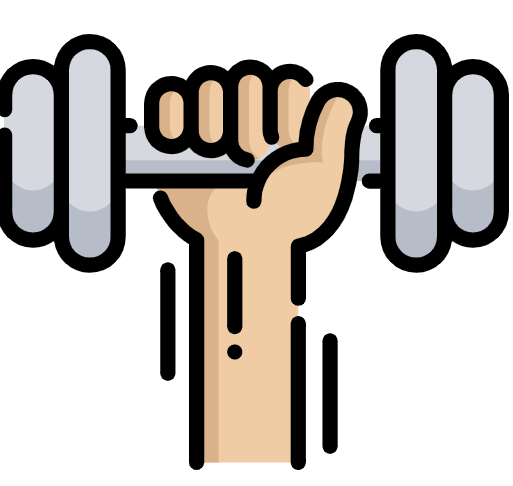 x1
[Speaker Notes: HANDOUT 5]